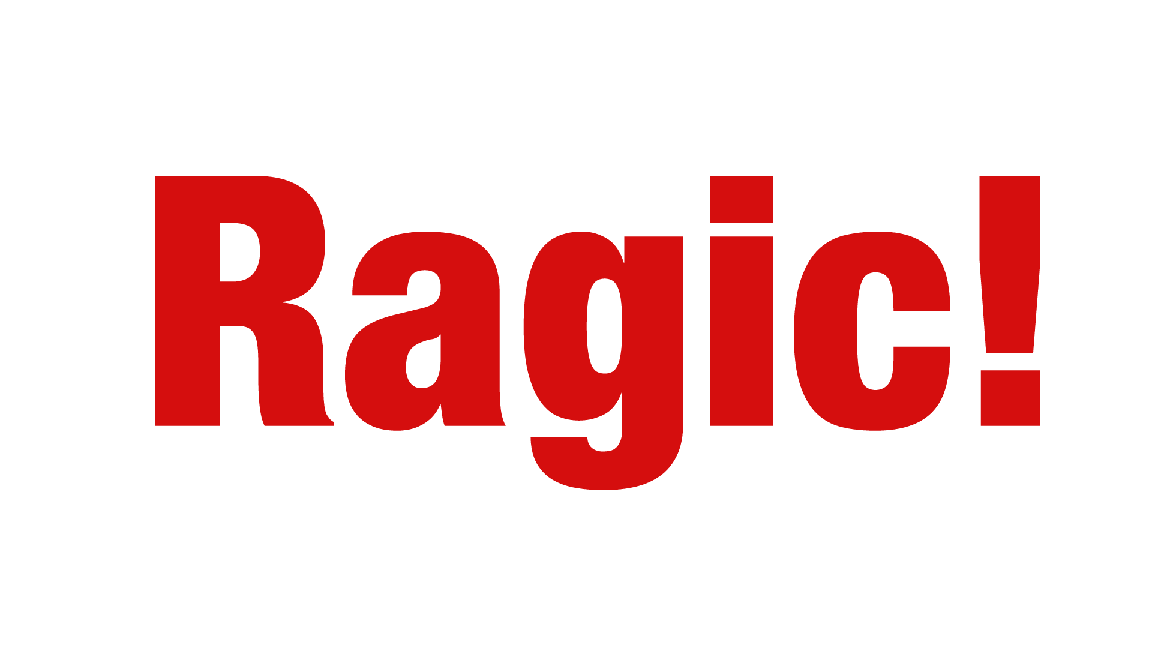 Make everyone a data expert
Spreadsheets are the duct tape for managing data
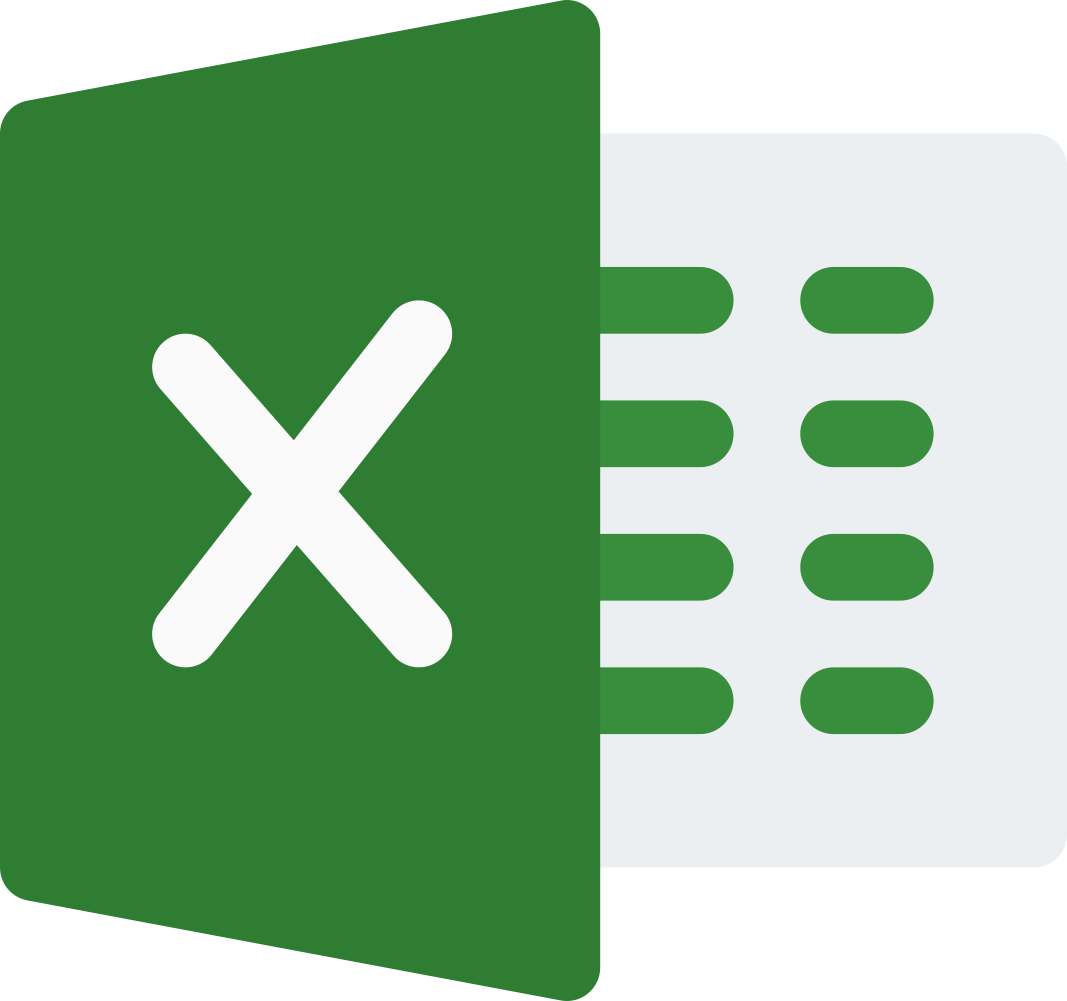 It’s a quick fix, but dangerous in the long run
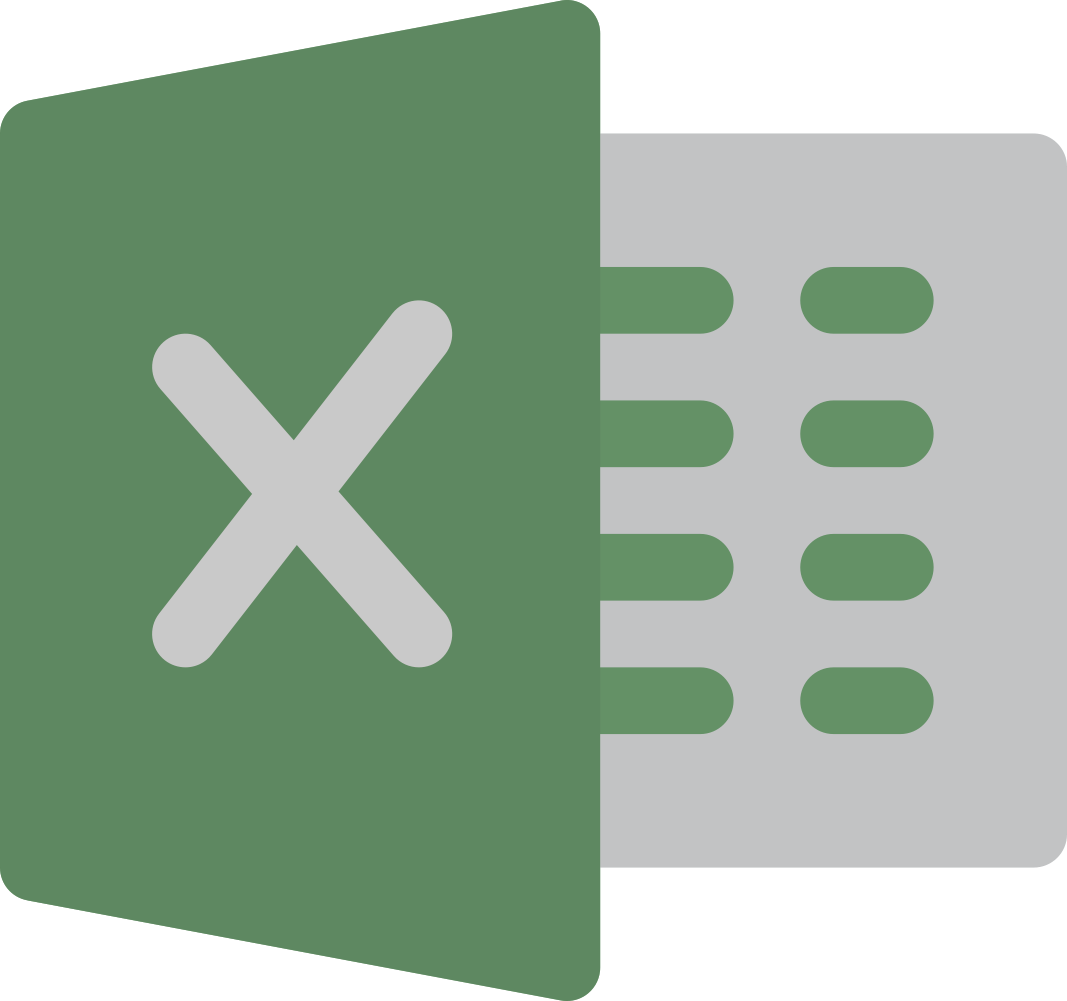 Time Sink
People can spend as much as  90% of their time 
working with spreadsheets
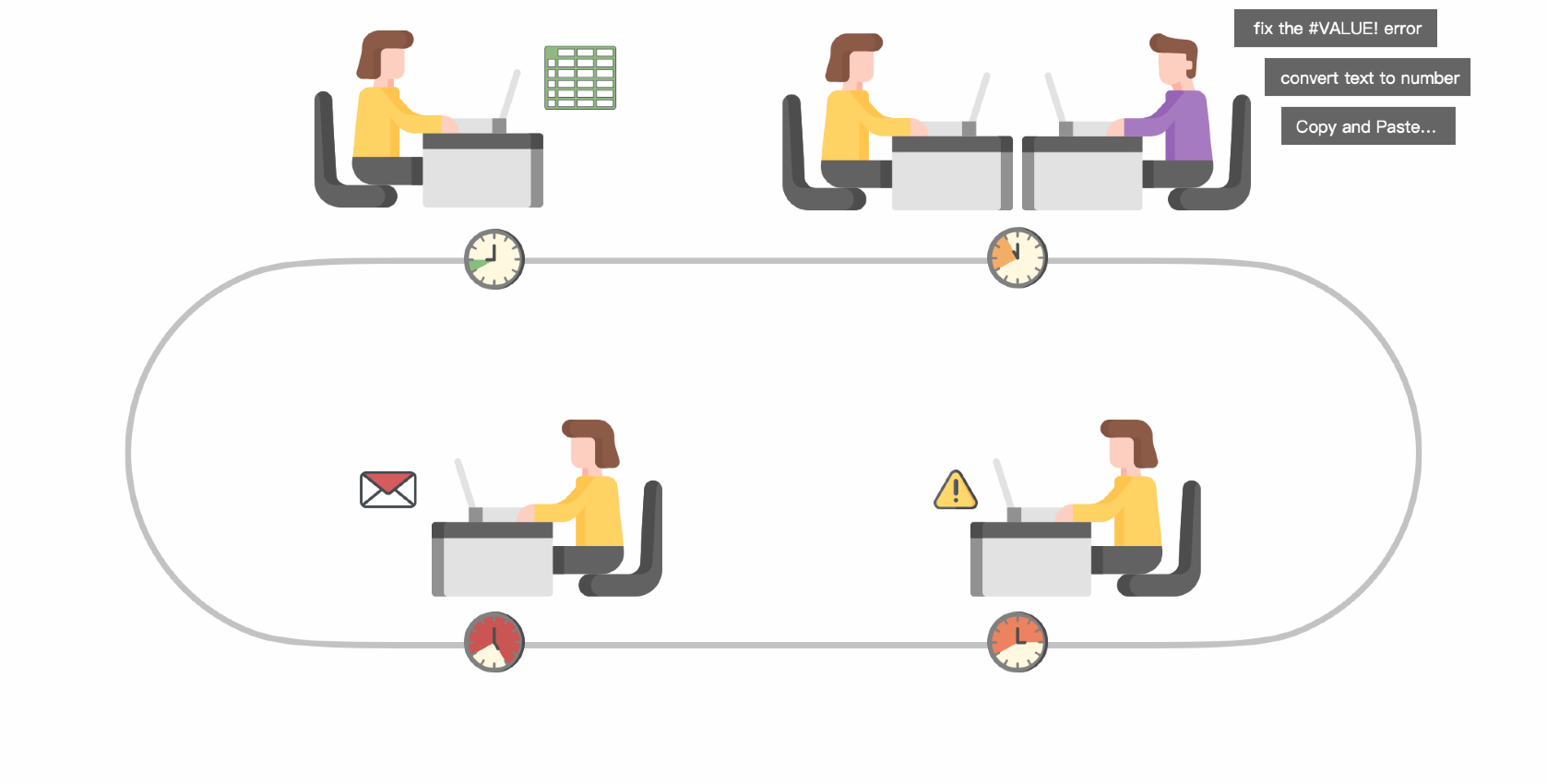 Creating spreadsheet
Merging versions
Filling to management
Locating errors
Errors
88% of all spreadsheets contain errors that are not auditable
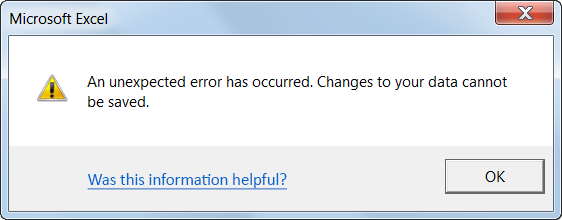 No Big Picture
Too many worksheets make it hard to visualize 
how data fits together
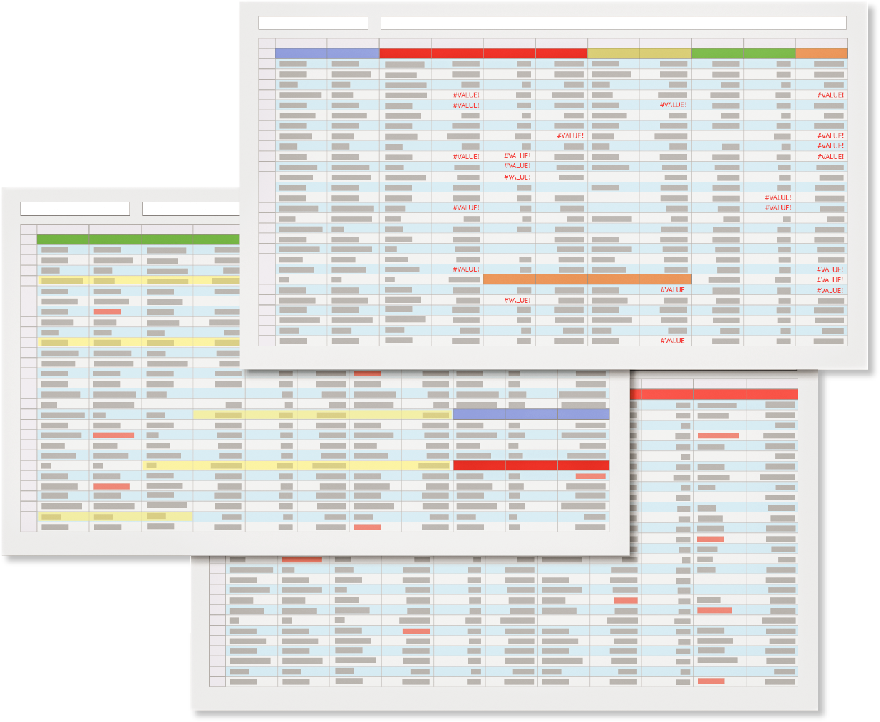 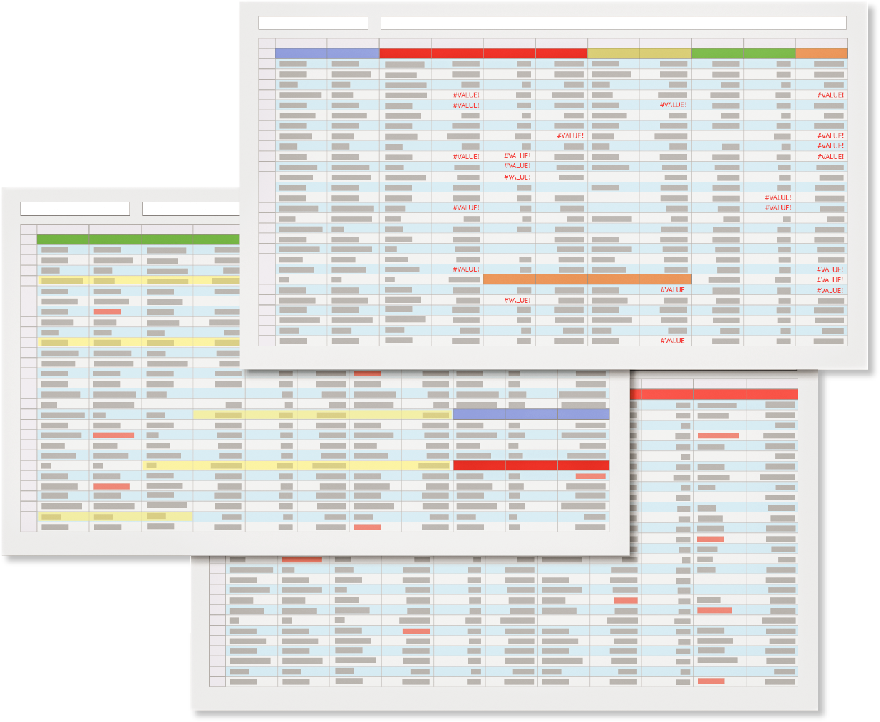 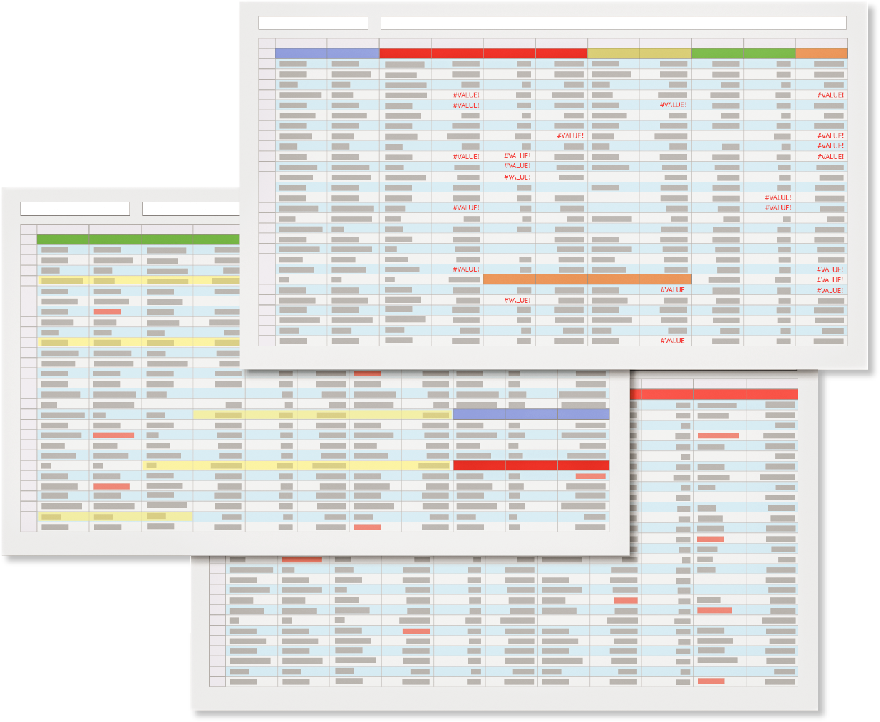 Growing Pains
As your data grows, there is no way to control its access
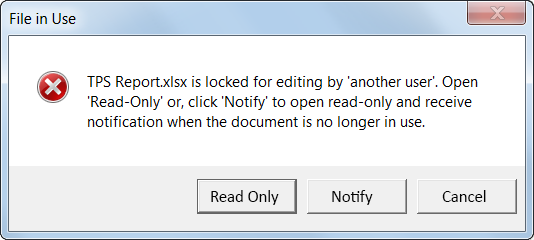 But building a database system 
is even more                         …
frustrating
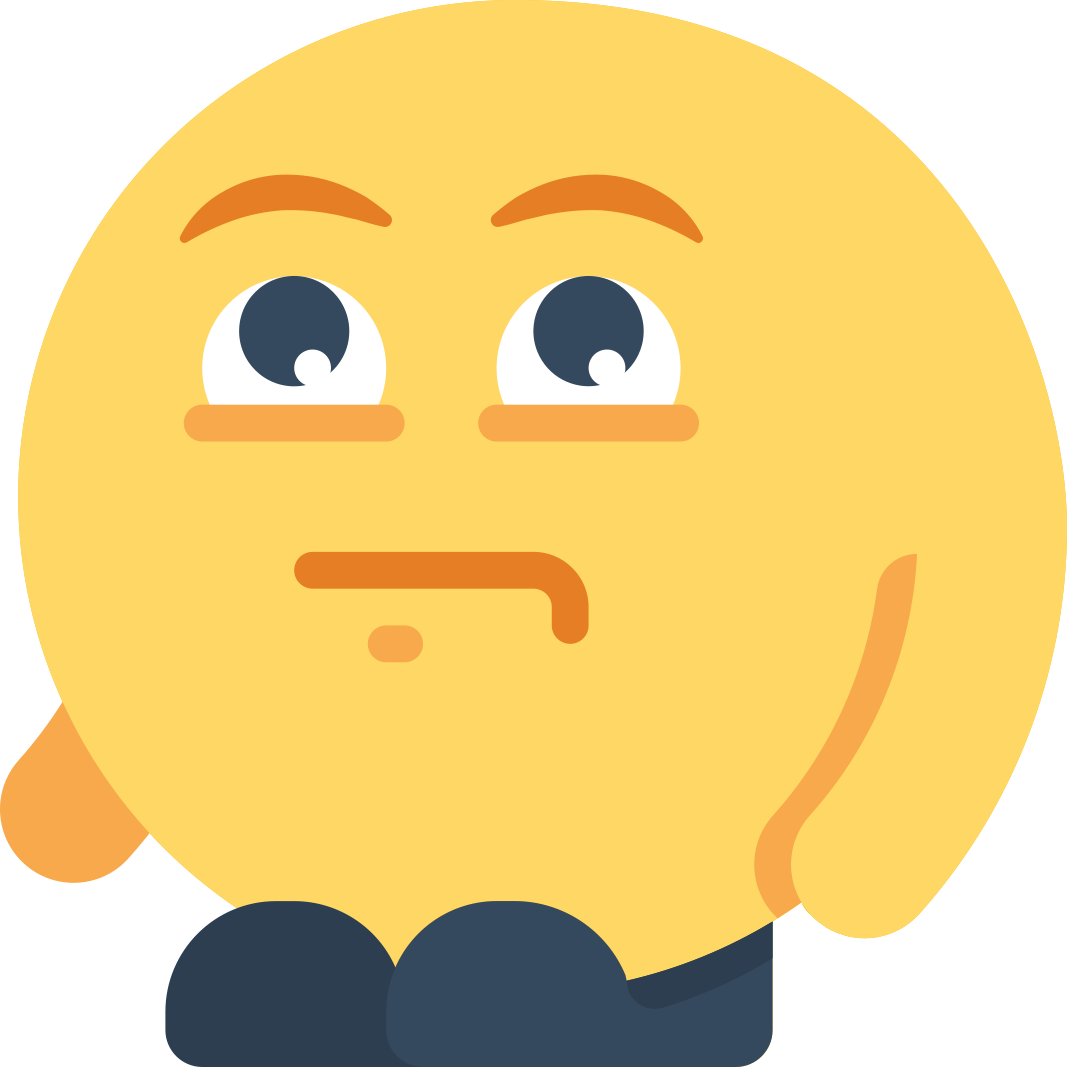 Delays
Over  90%  of enterprise IT projects are delivered late
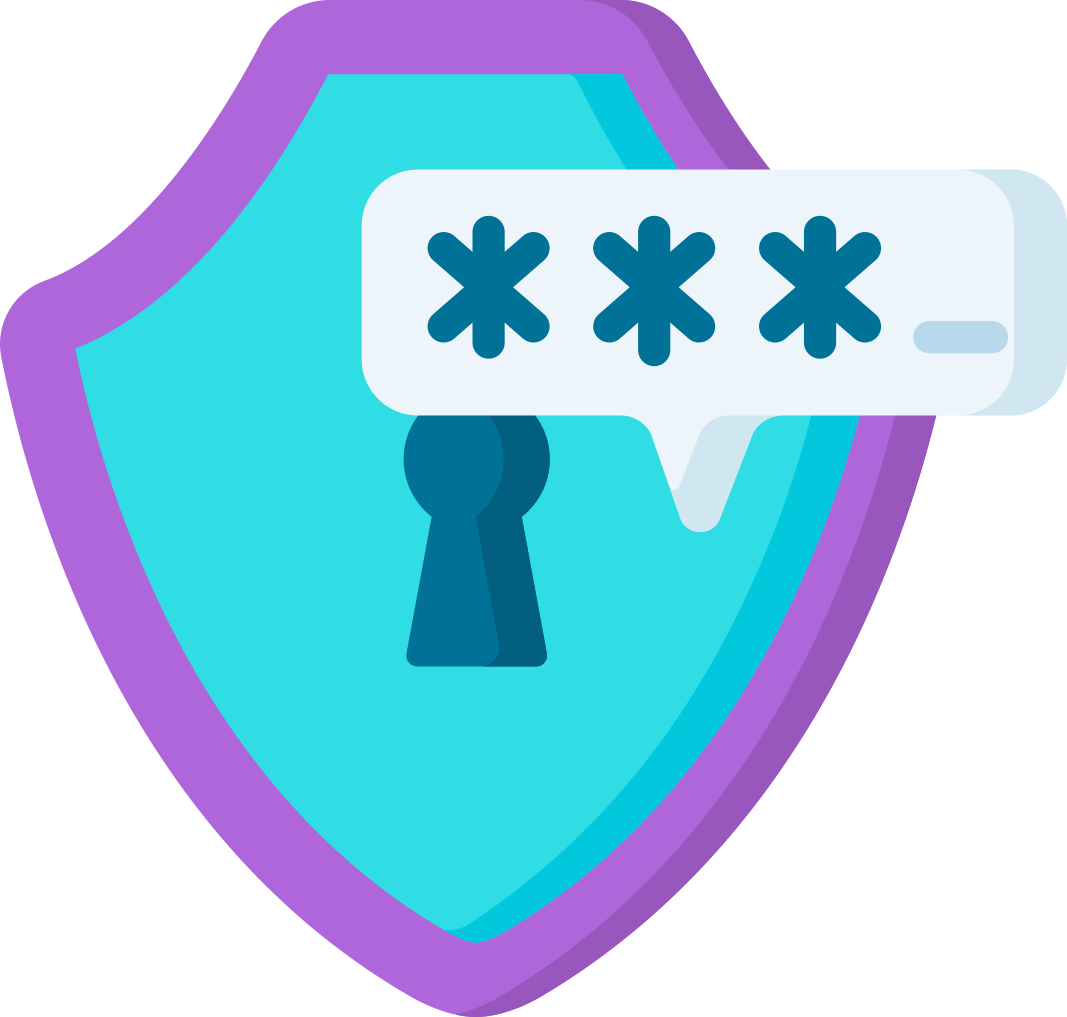 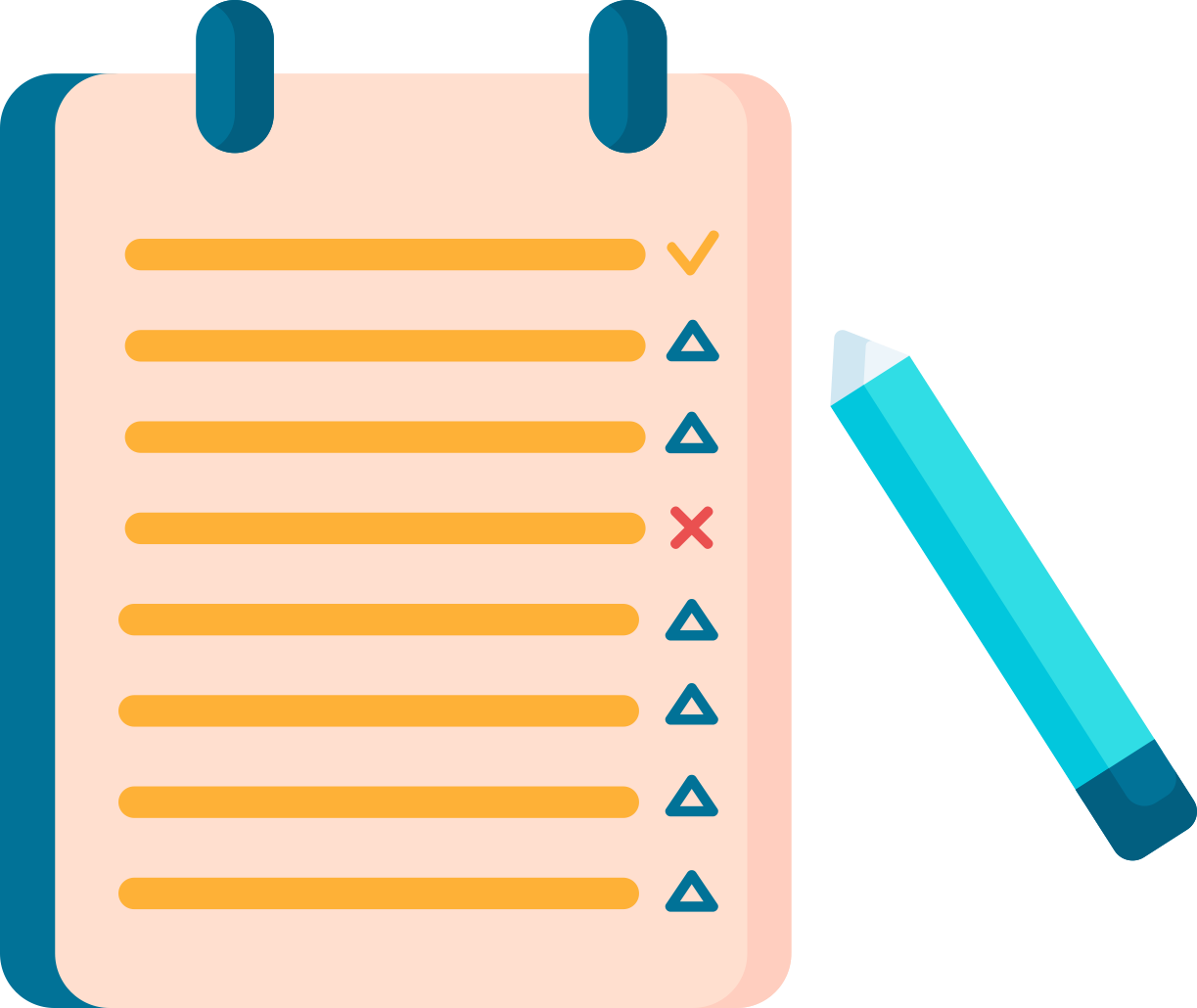 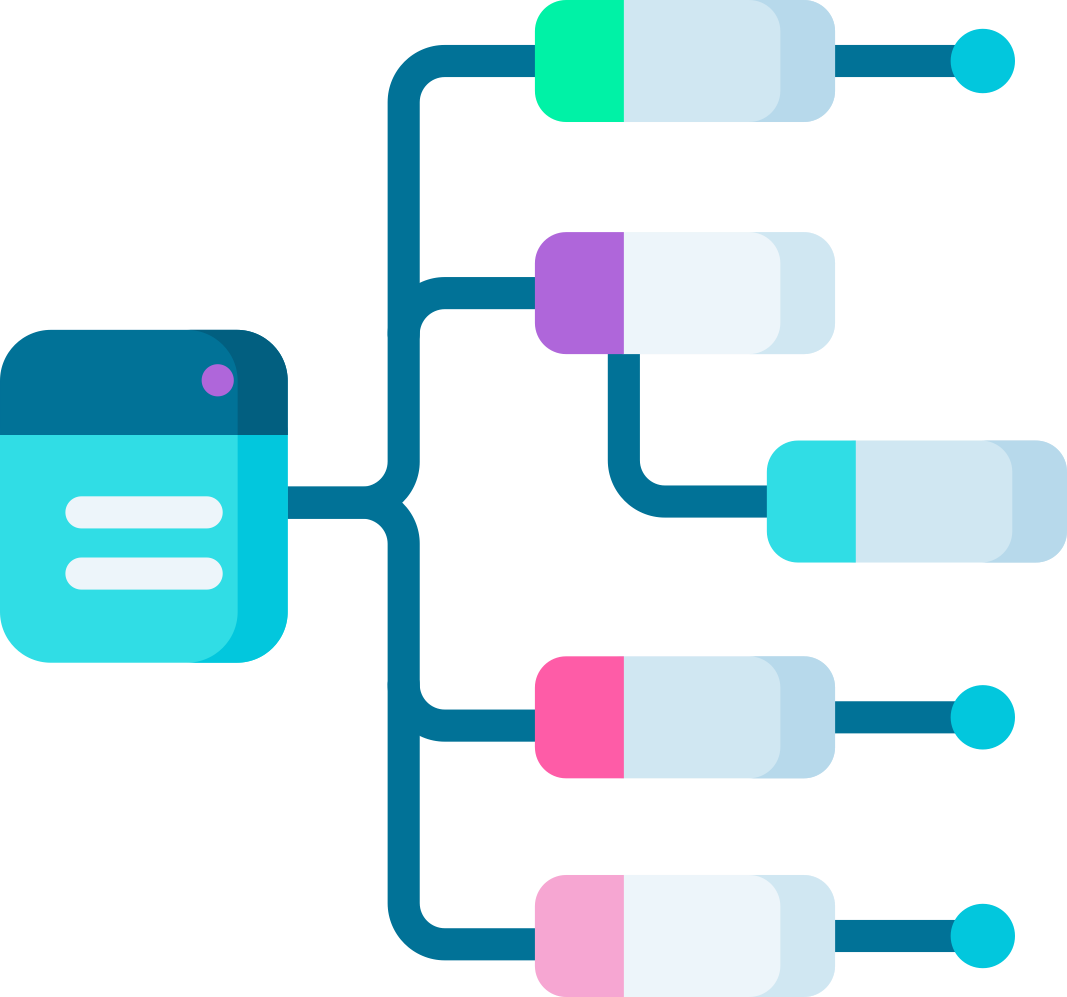 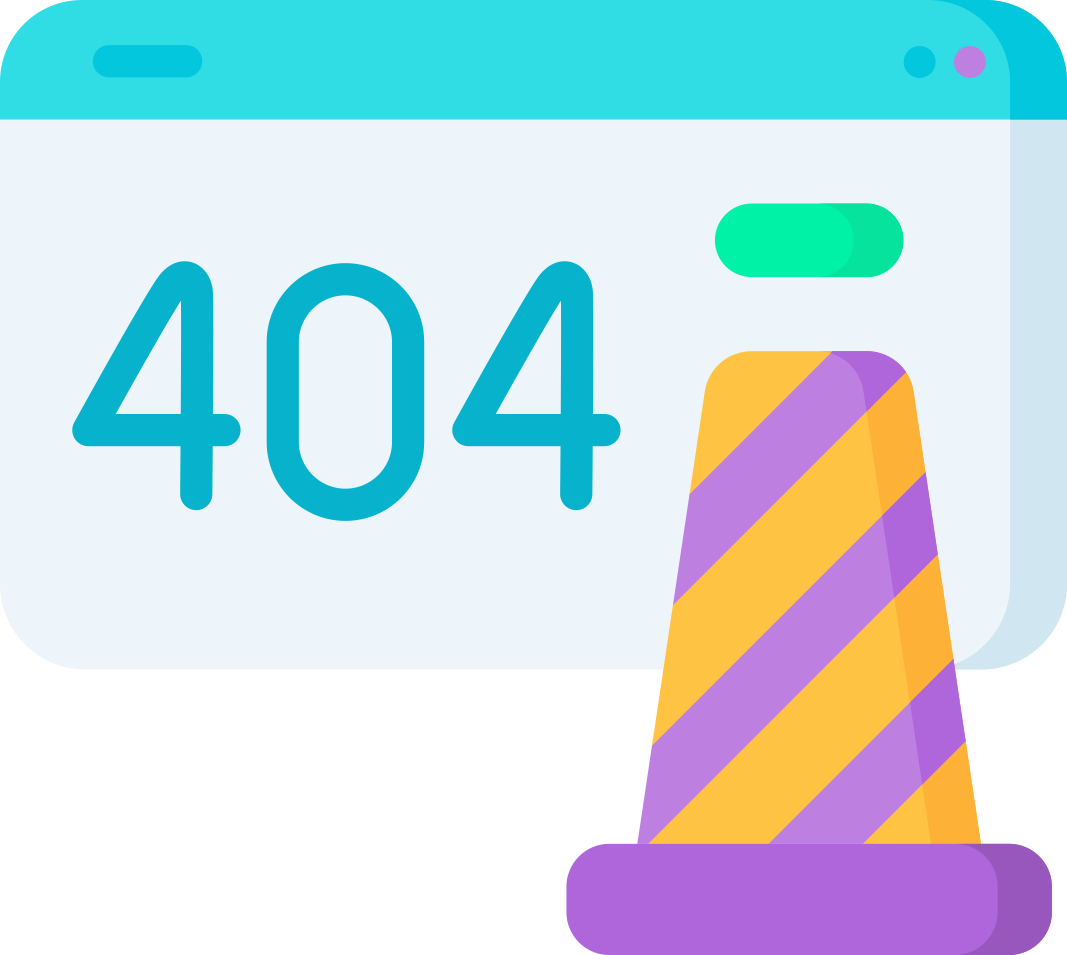 Failures
Over  40%  of planned IT projects end up failing or unused
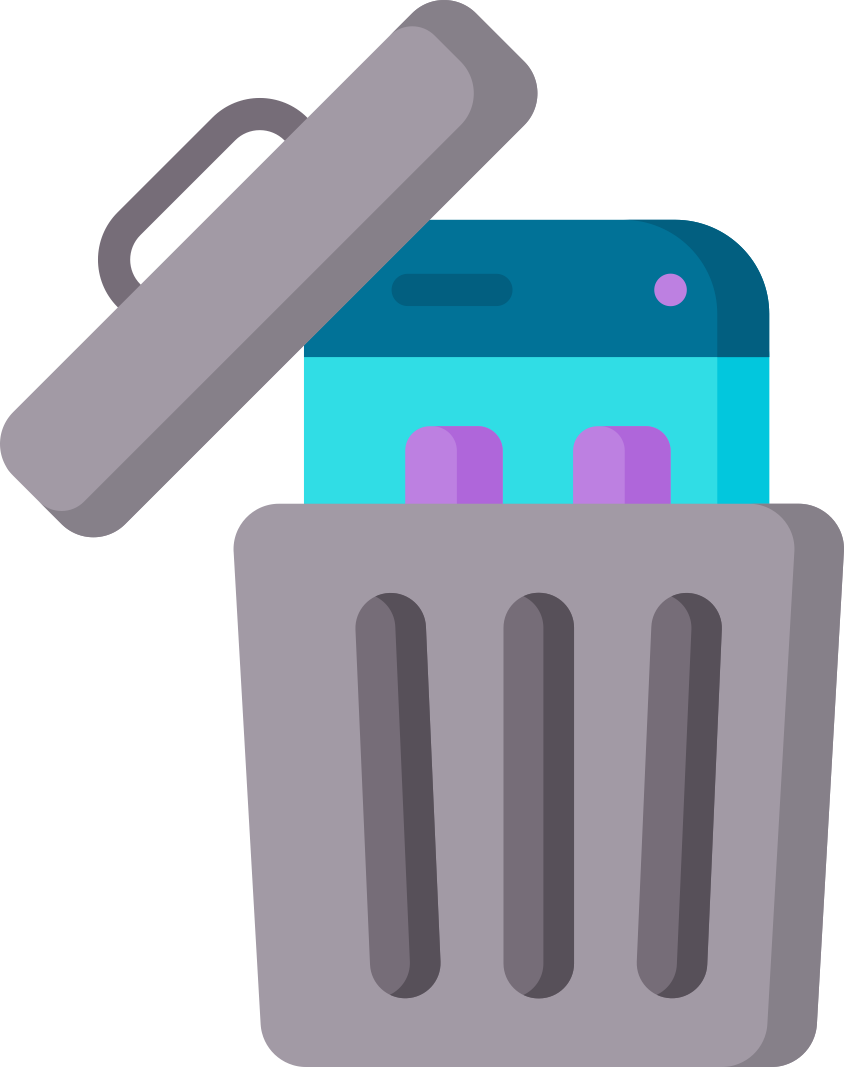 Way Too Big
Higher software complexity means more maintenance
Software Package
Your Actual 
Requirements
We Want to Change This
Build databases like editing spreadsheets
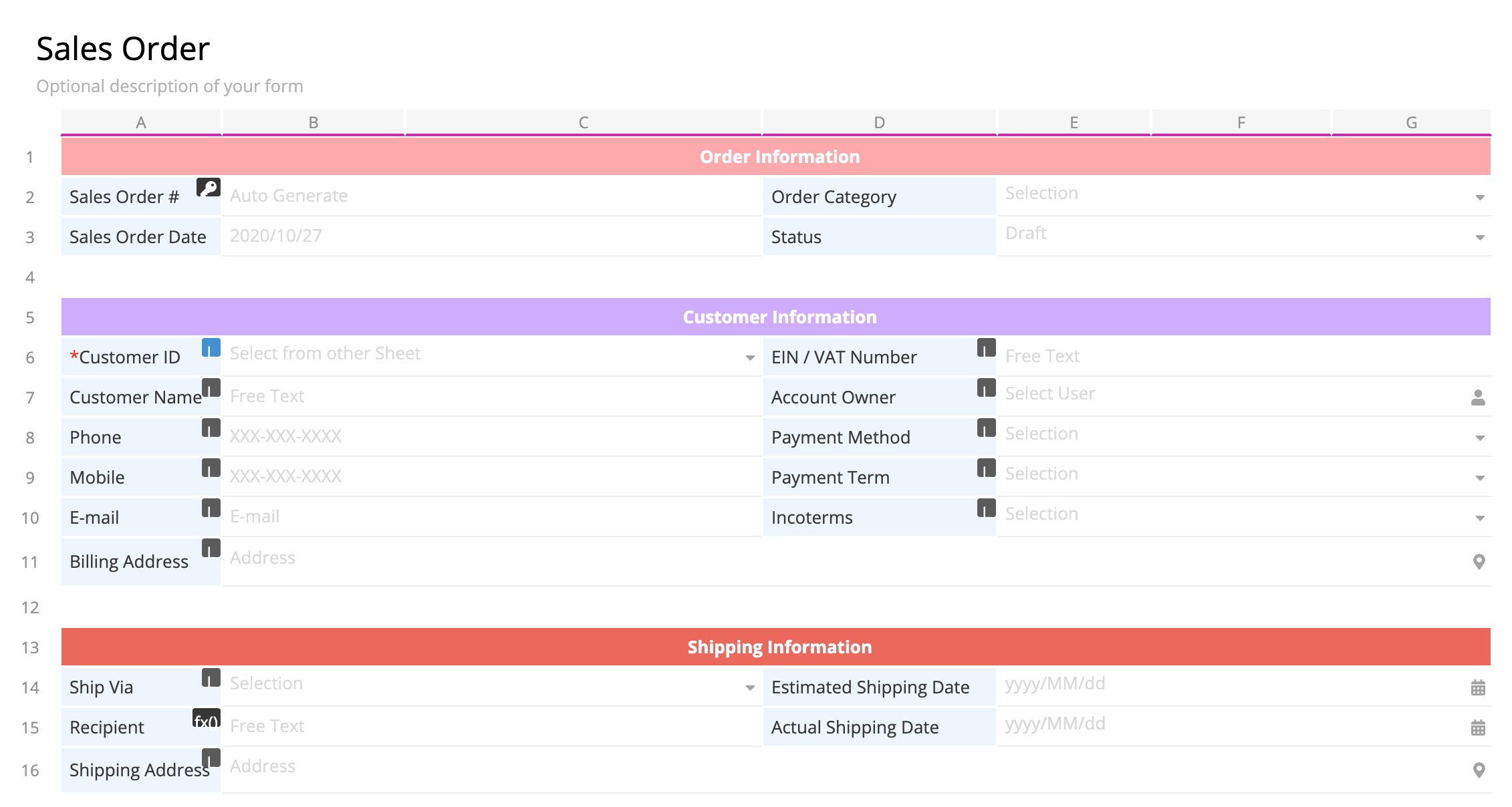 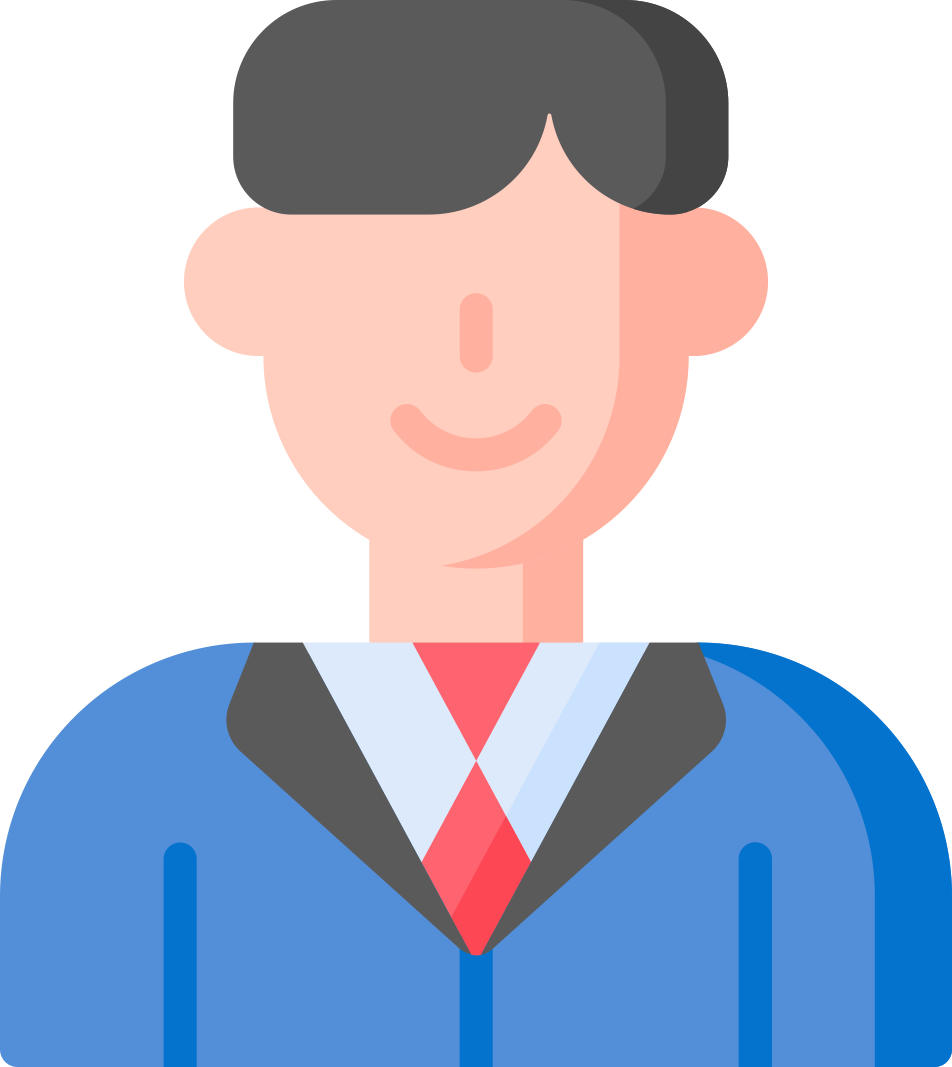 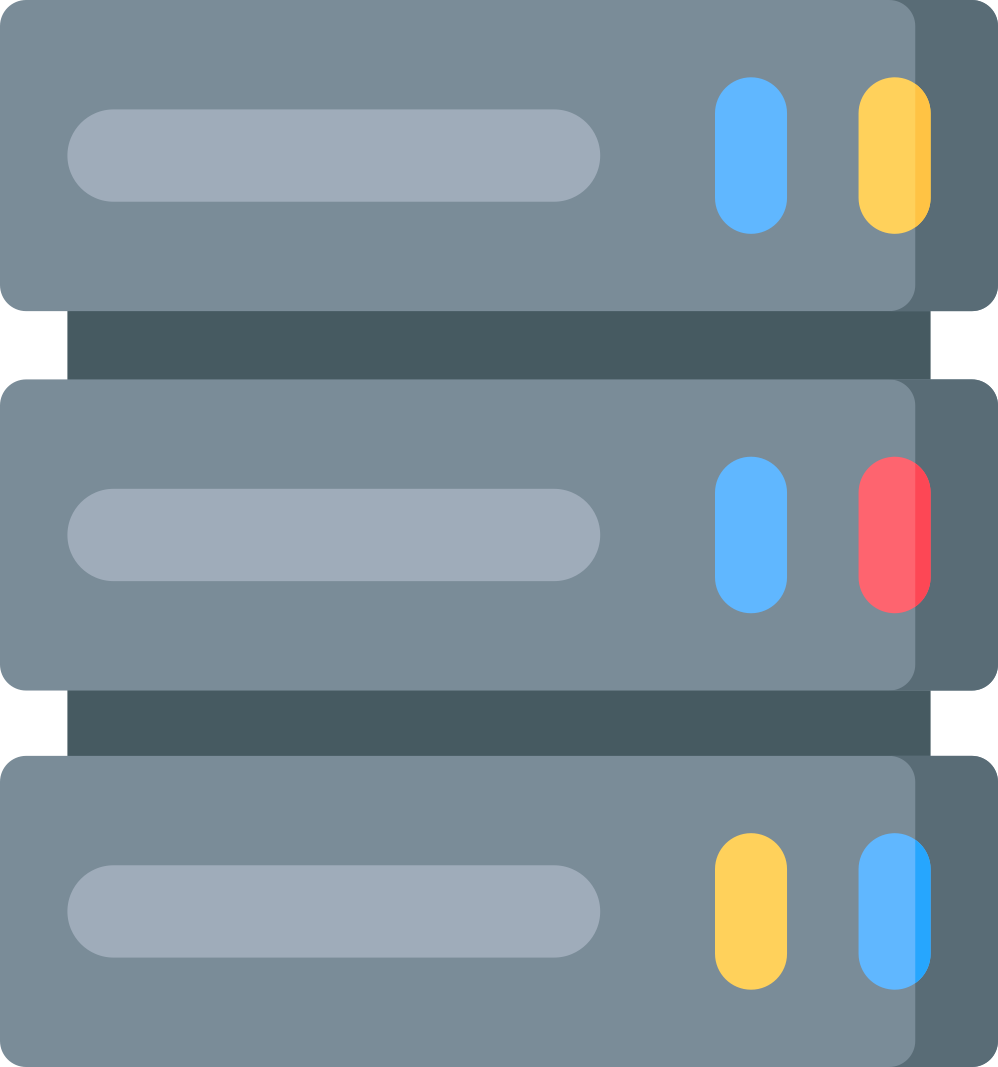 IT
Sales
PM
Developer
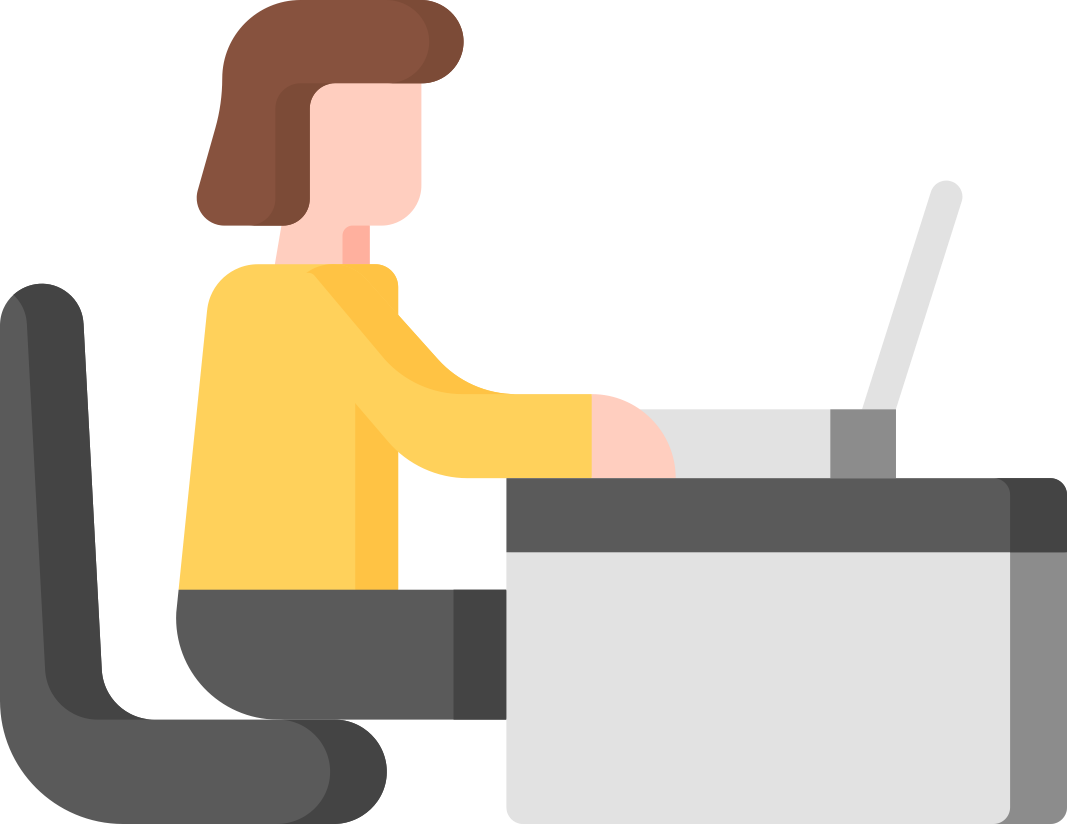 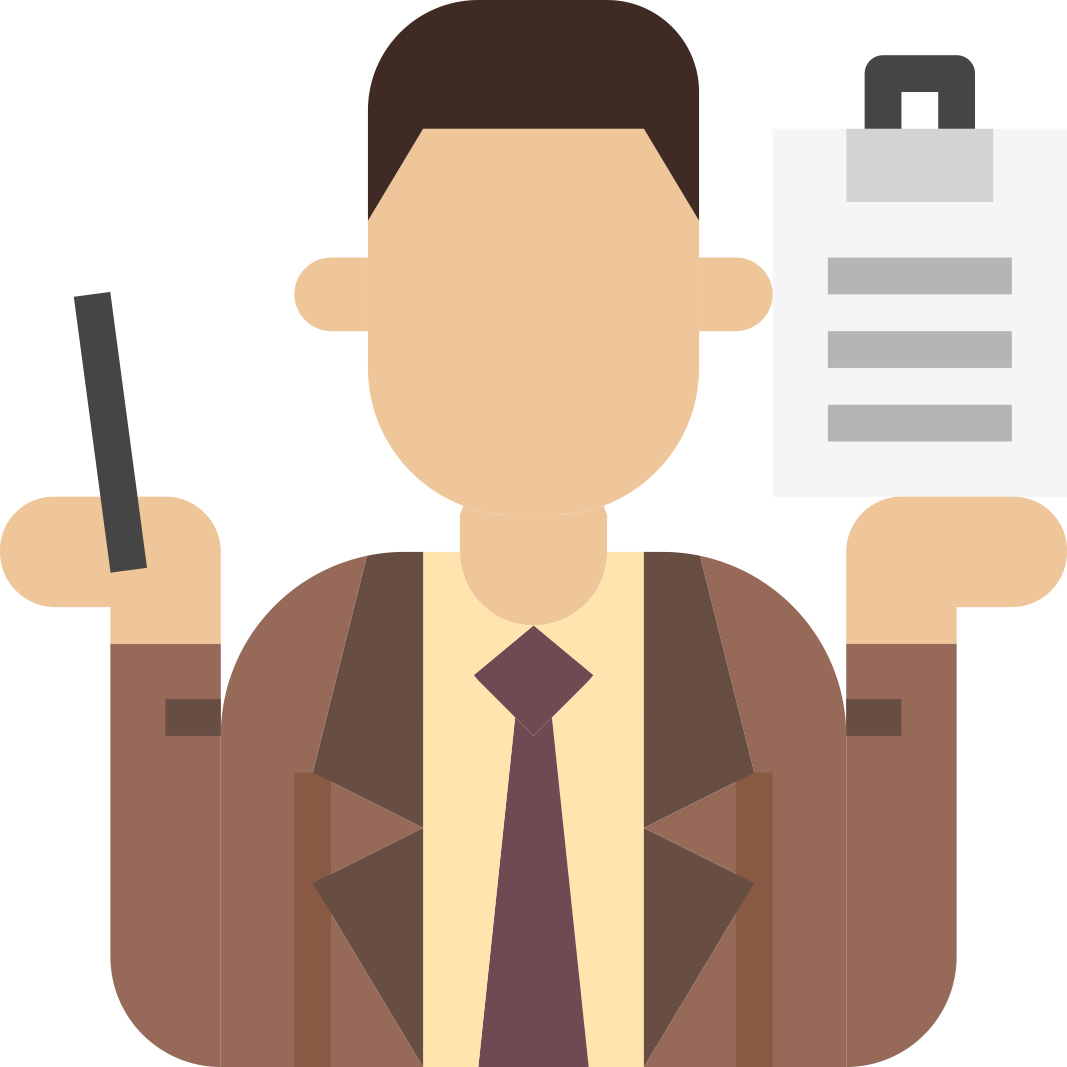 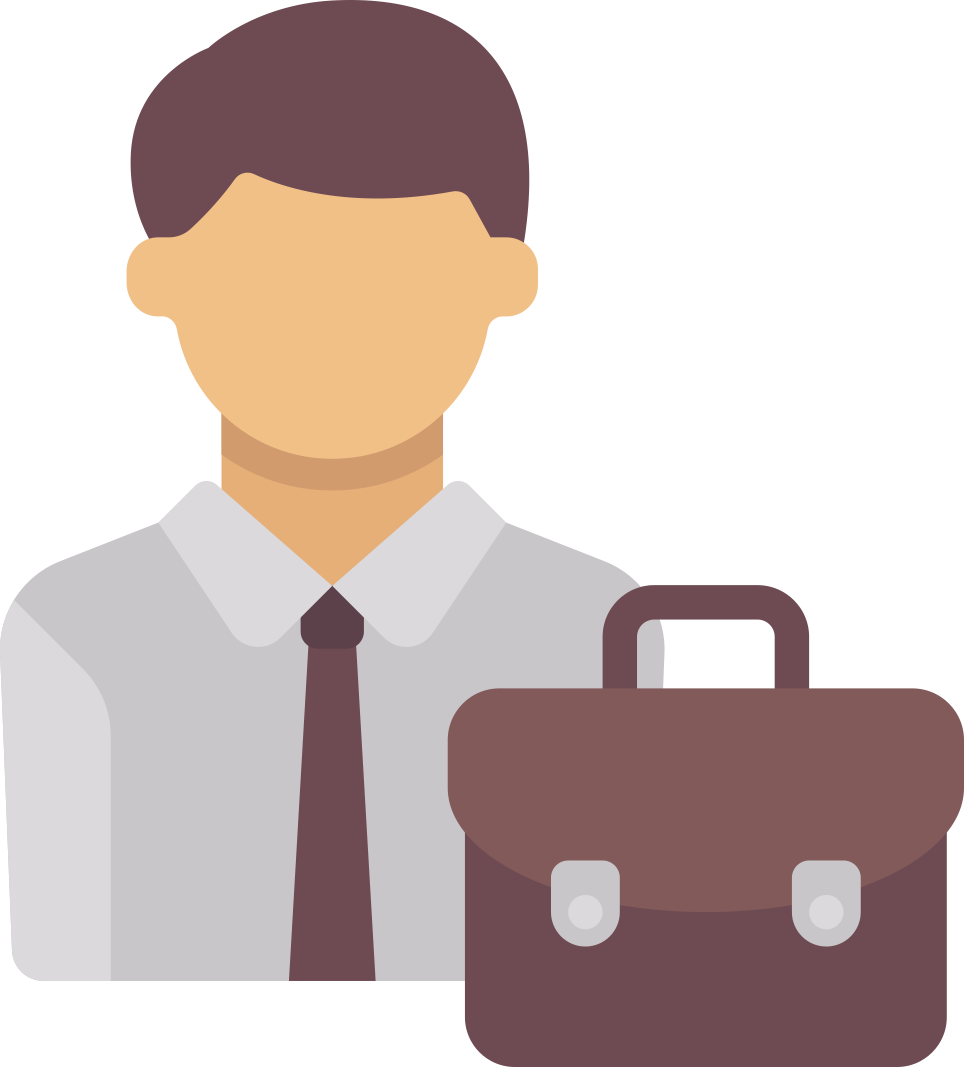 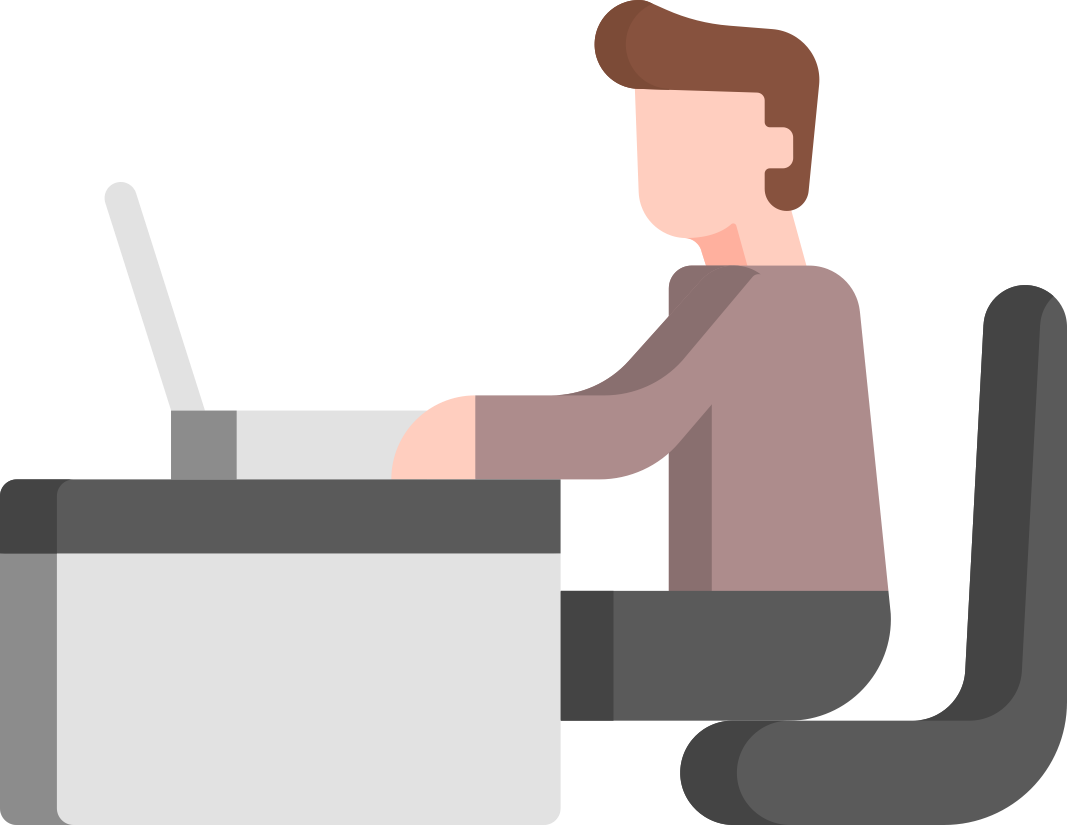 By putting the power of data back to people 
who run the business makes good data management 
a commodity to organizations of all sizes
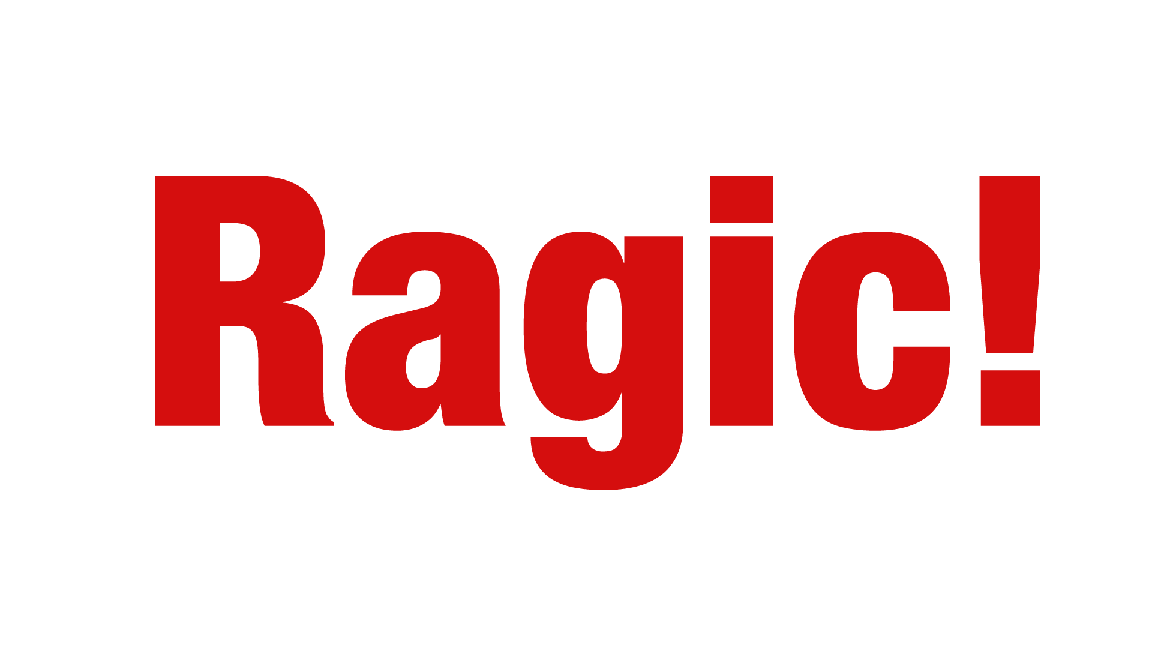 What makes                         different?
Powerful
Ragic’s unique technology takes database building to another level
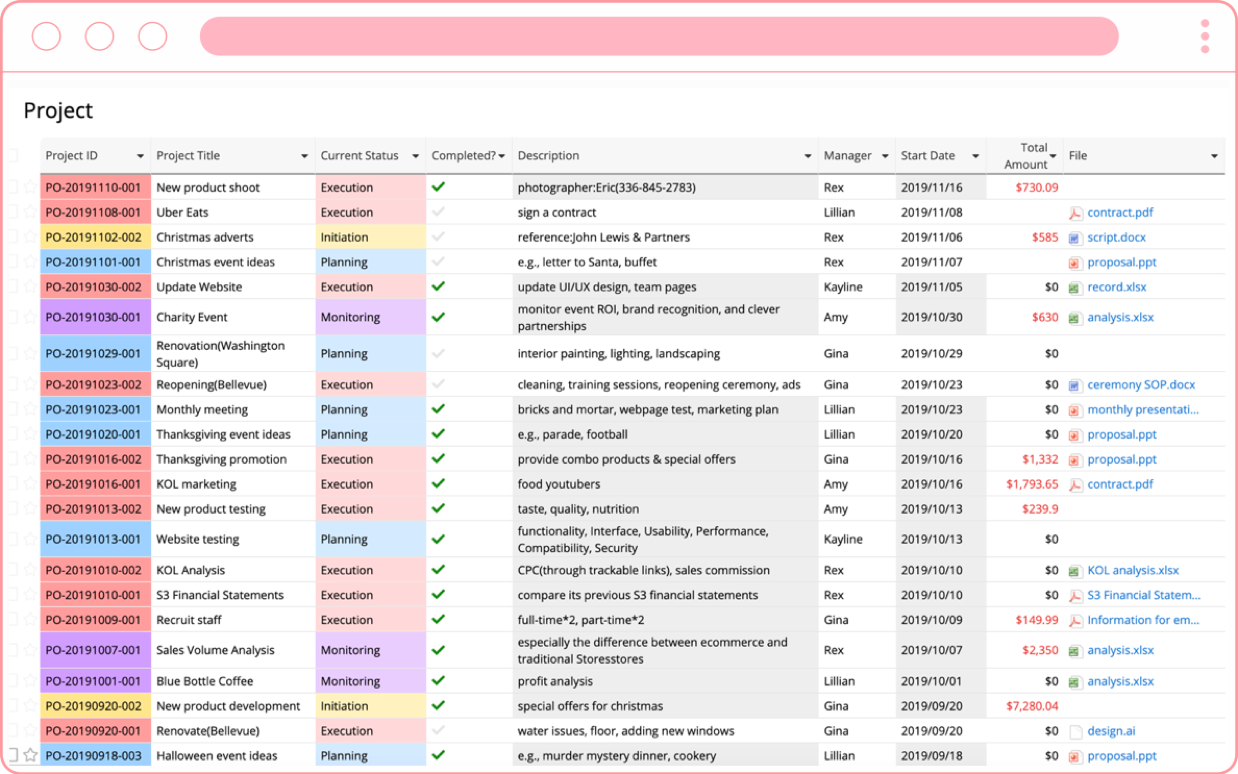 SUCCESS
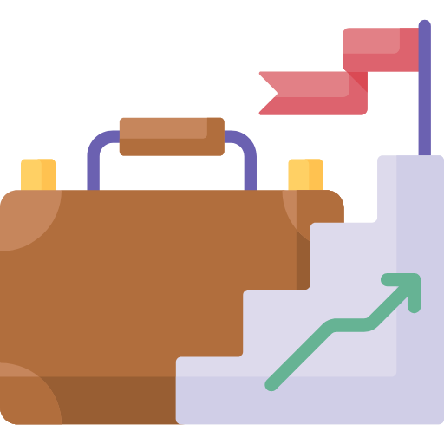 Simple
We keep database design simple, 
make it as easy as creating a form on a spreadsheet
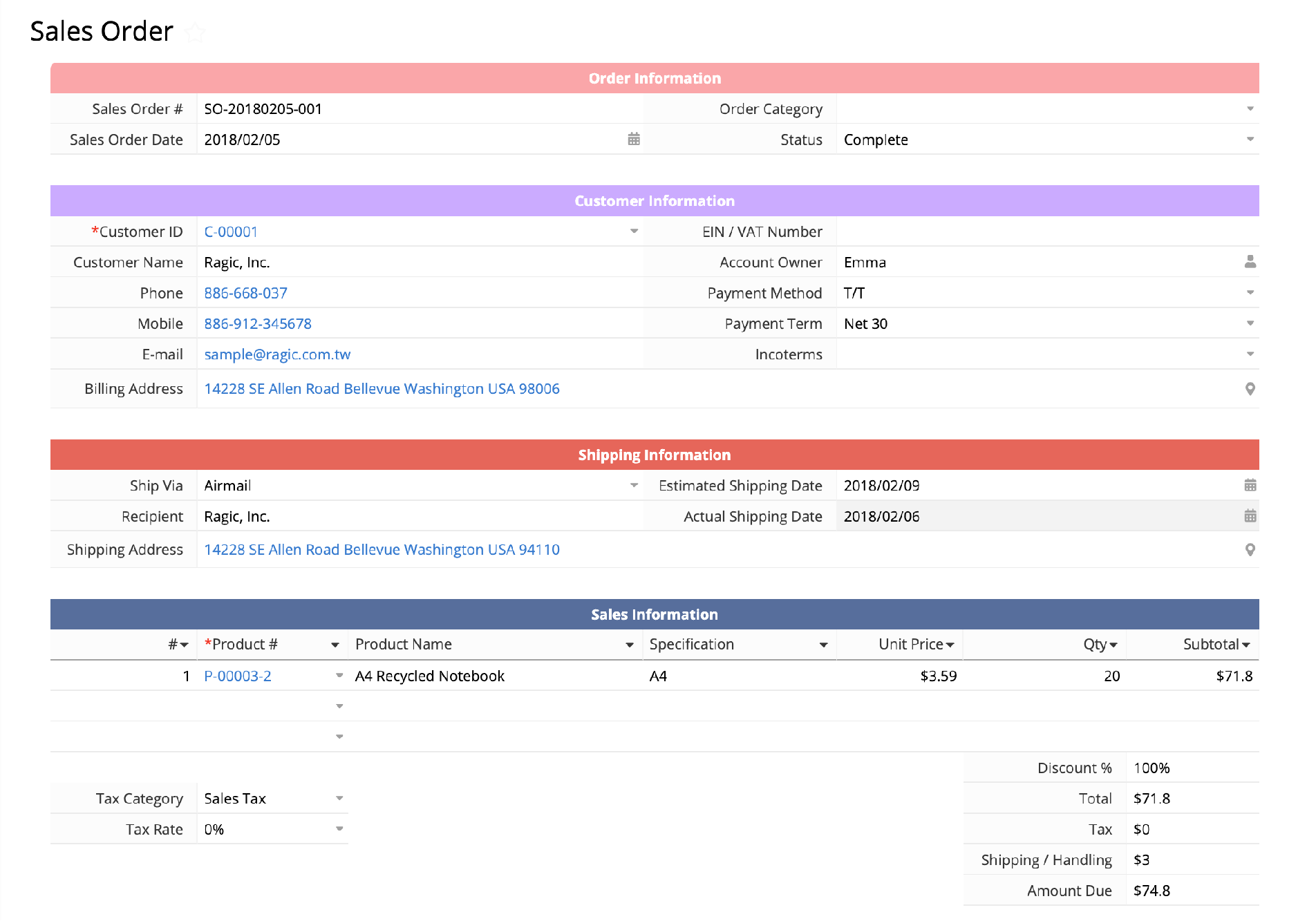 Your database comes with these 
powerful features without a line of code
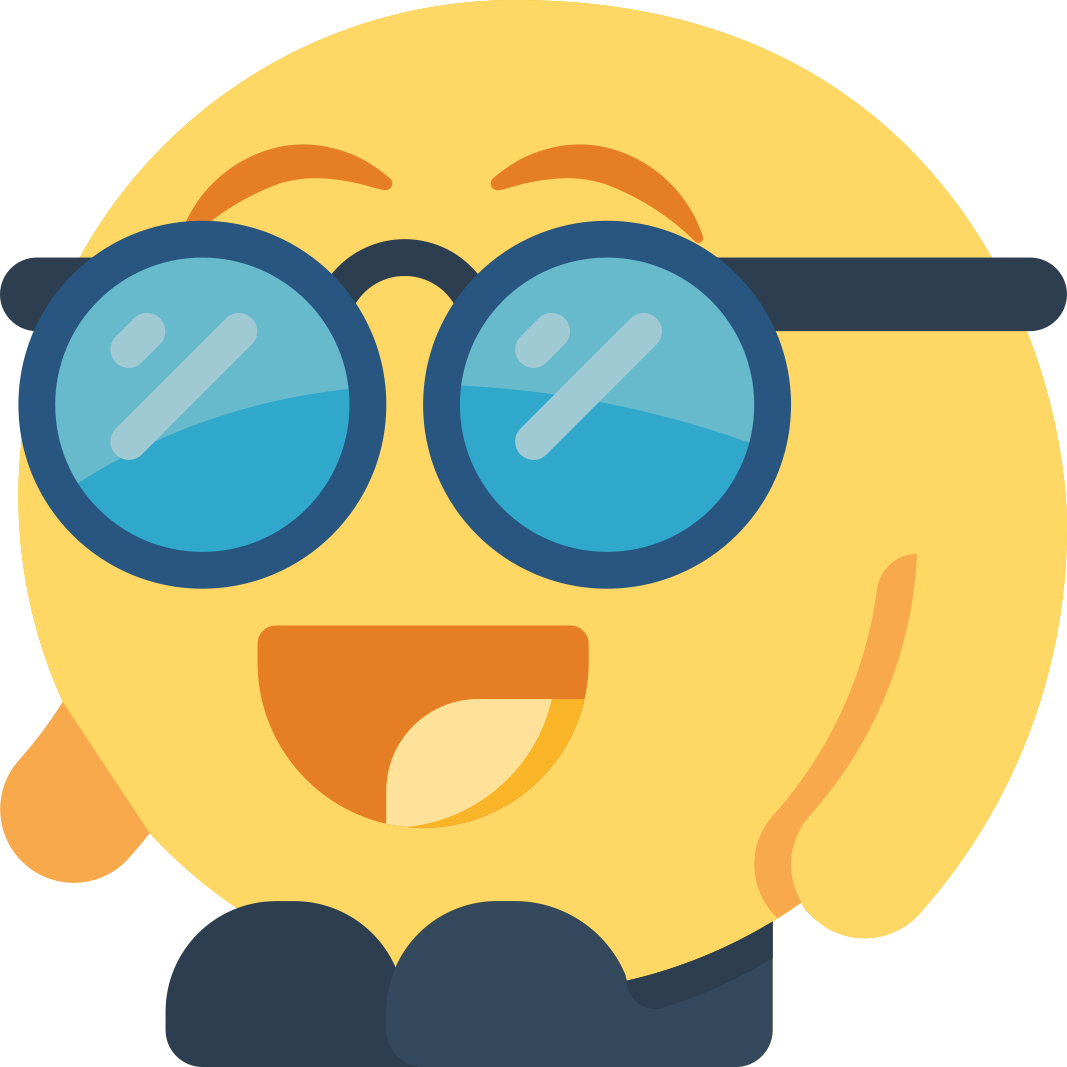 Mobile Access
View, enter, and edit records on the go
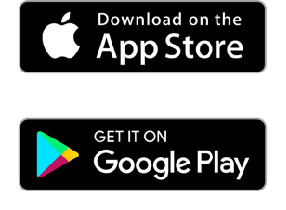 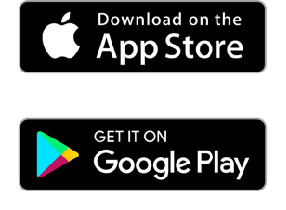 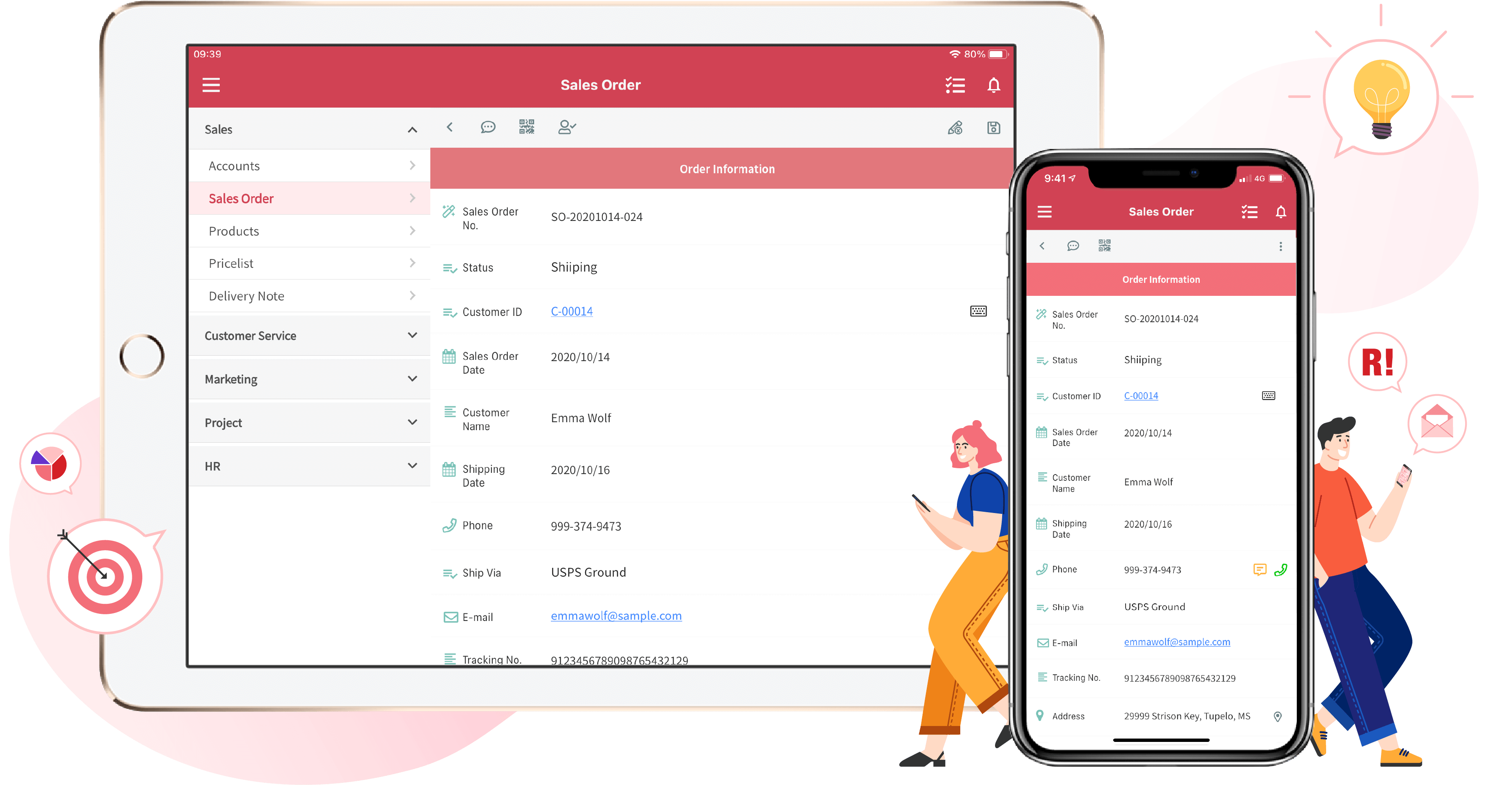 Full-Text Search
The confidence of instantly finding the data you are looking for
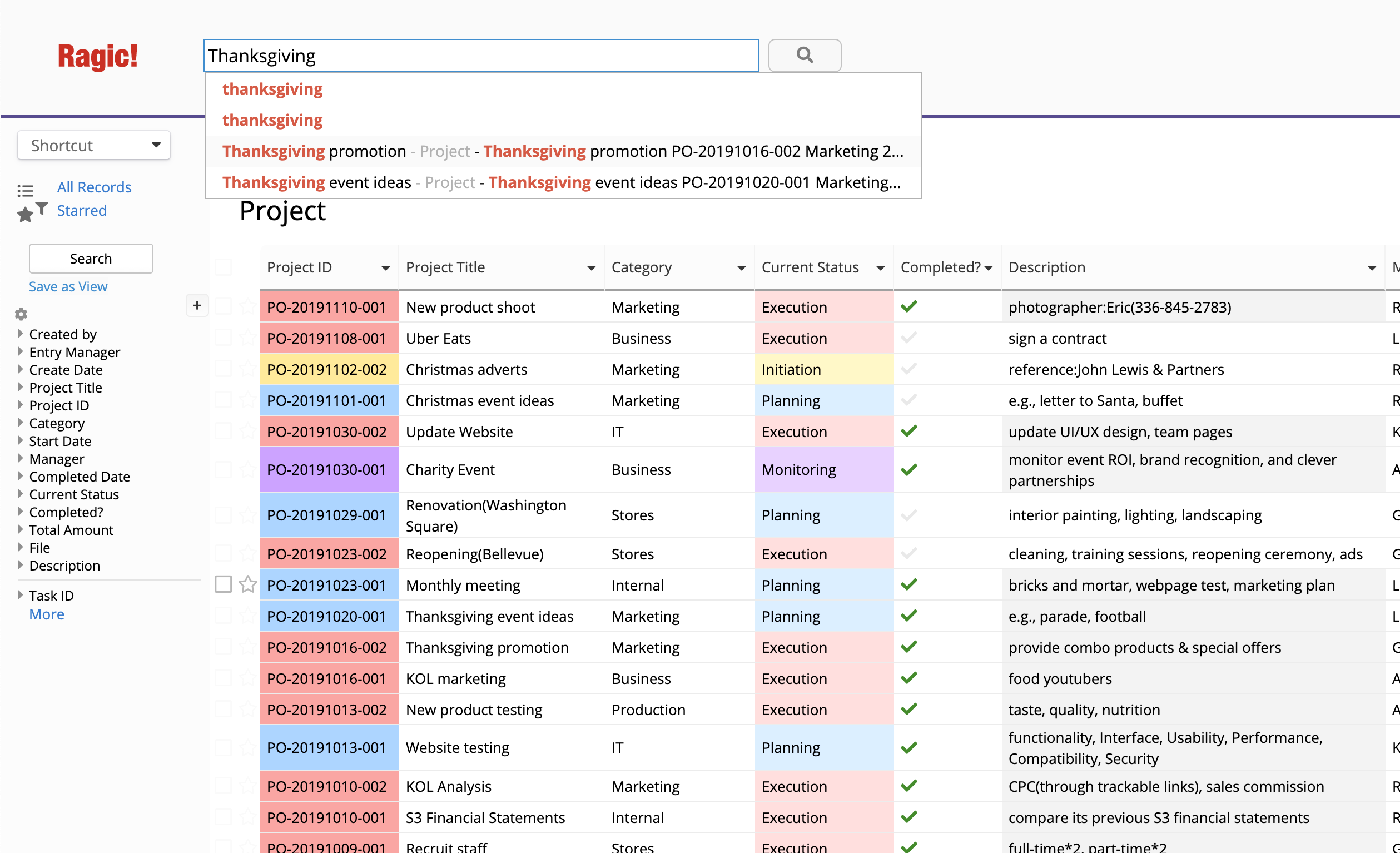 Query Builder and Data Views
Create multiple views based on query criteria on
any combination of fields
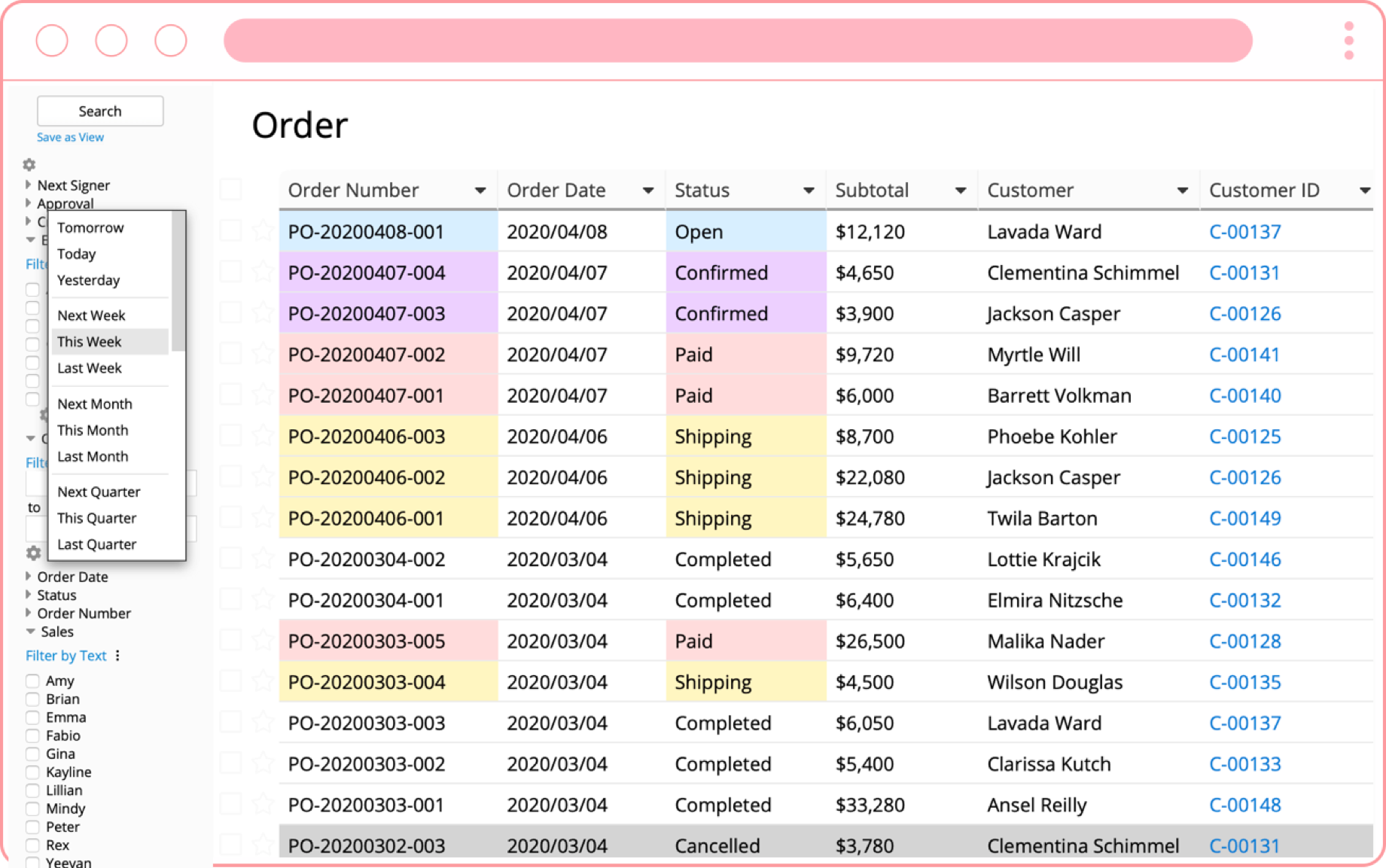 Controlled Access
You decide on who can view, edit, or create entries in your database
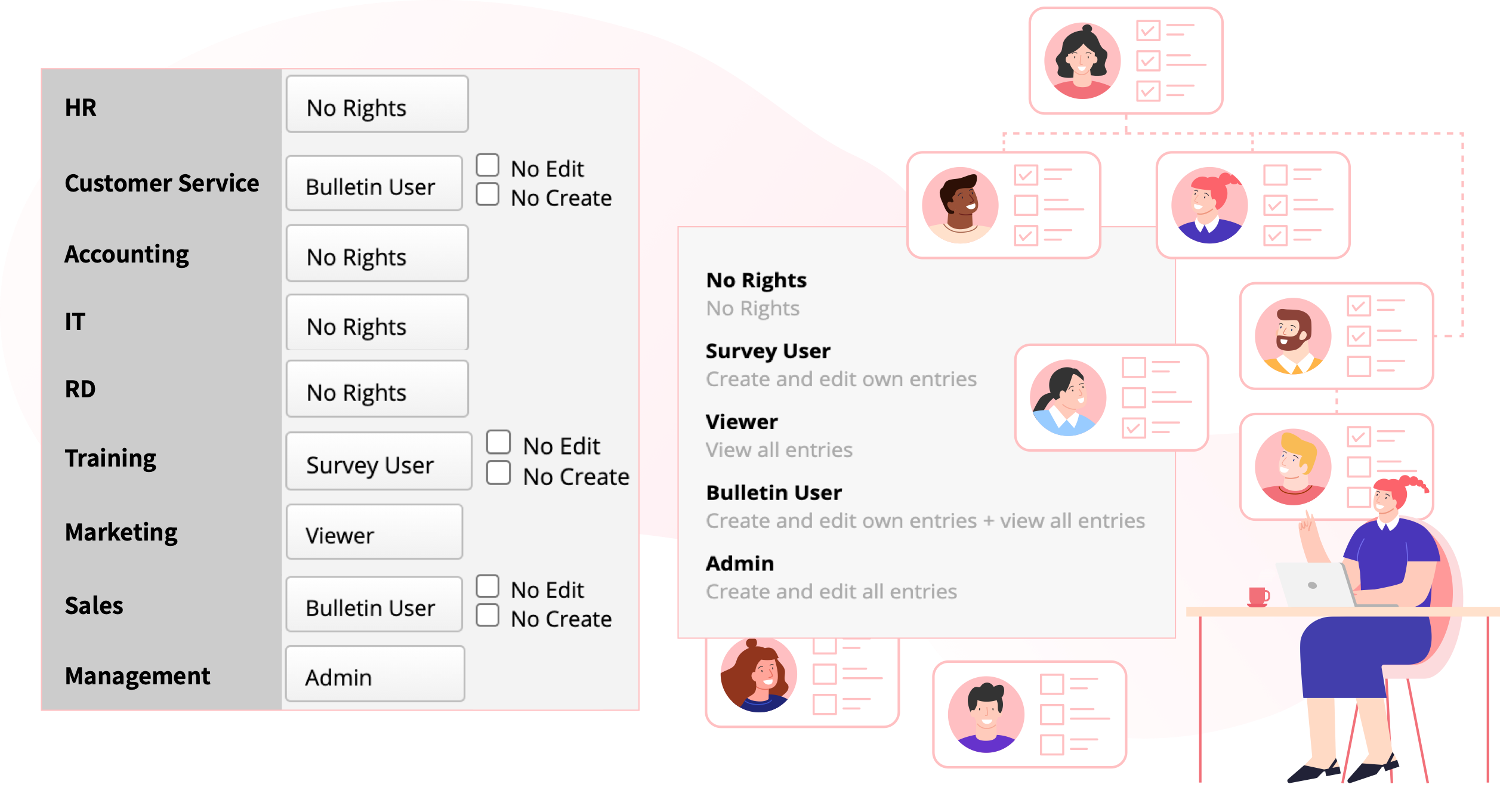 Build Relations Between Sheets
Businesses need a database system, not just a few tables
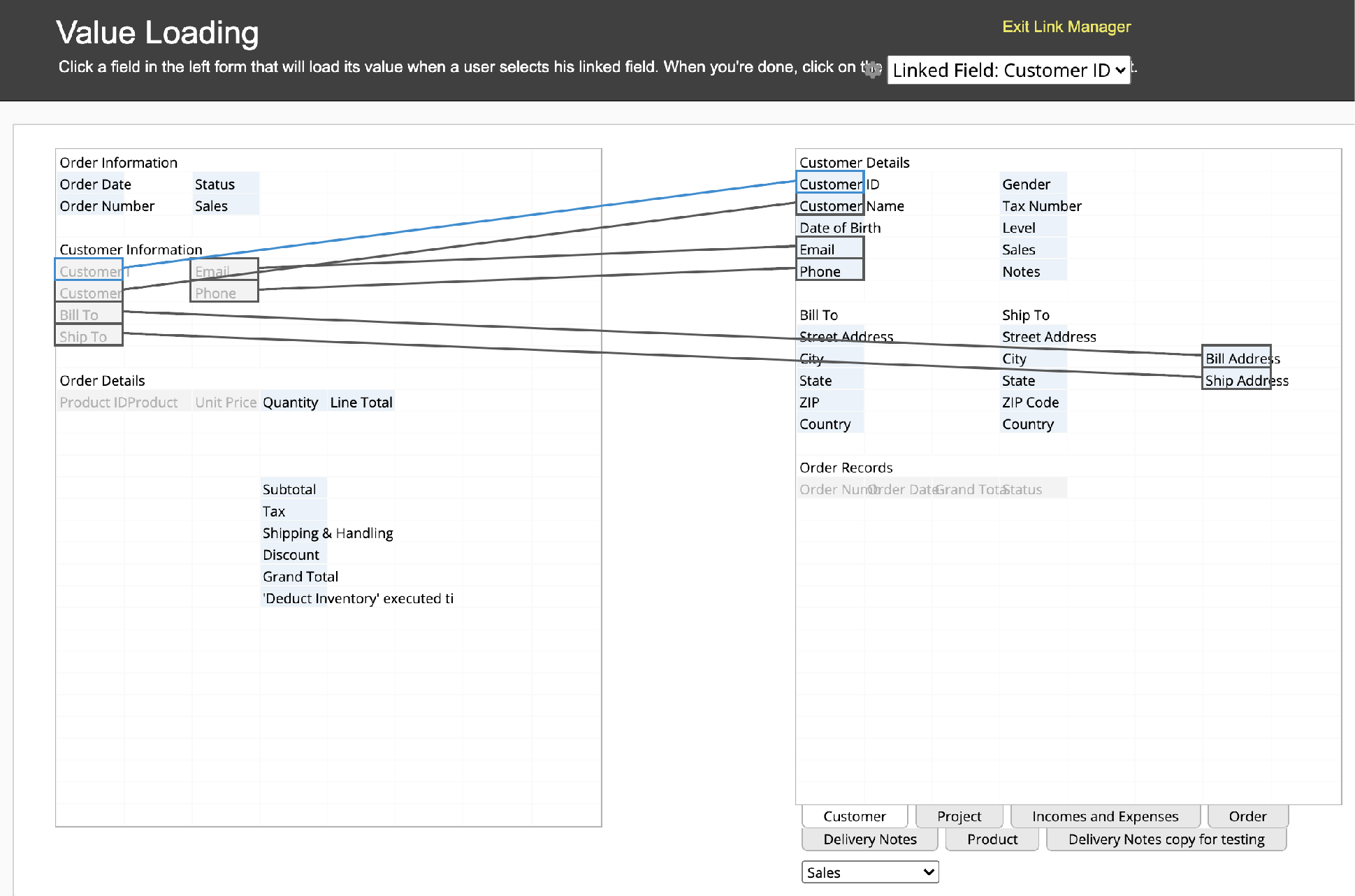 Custom Buttons
Add frequently used tools as custom buttons
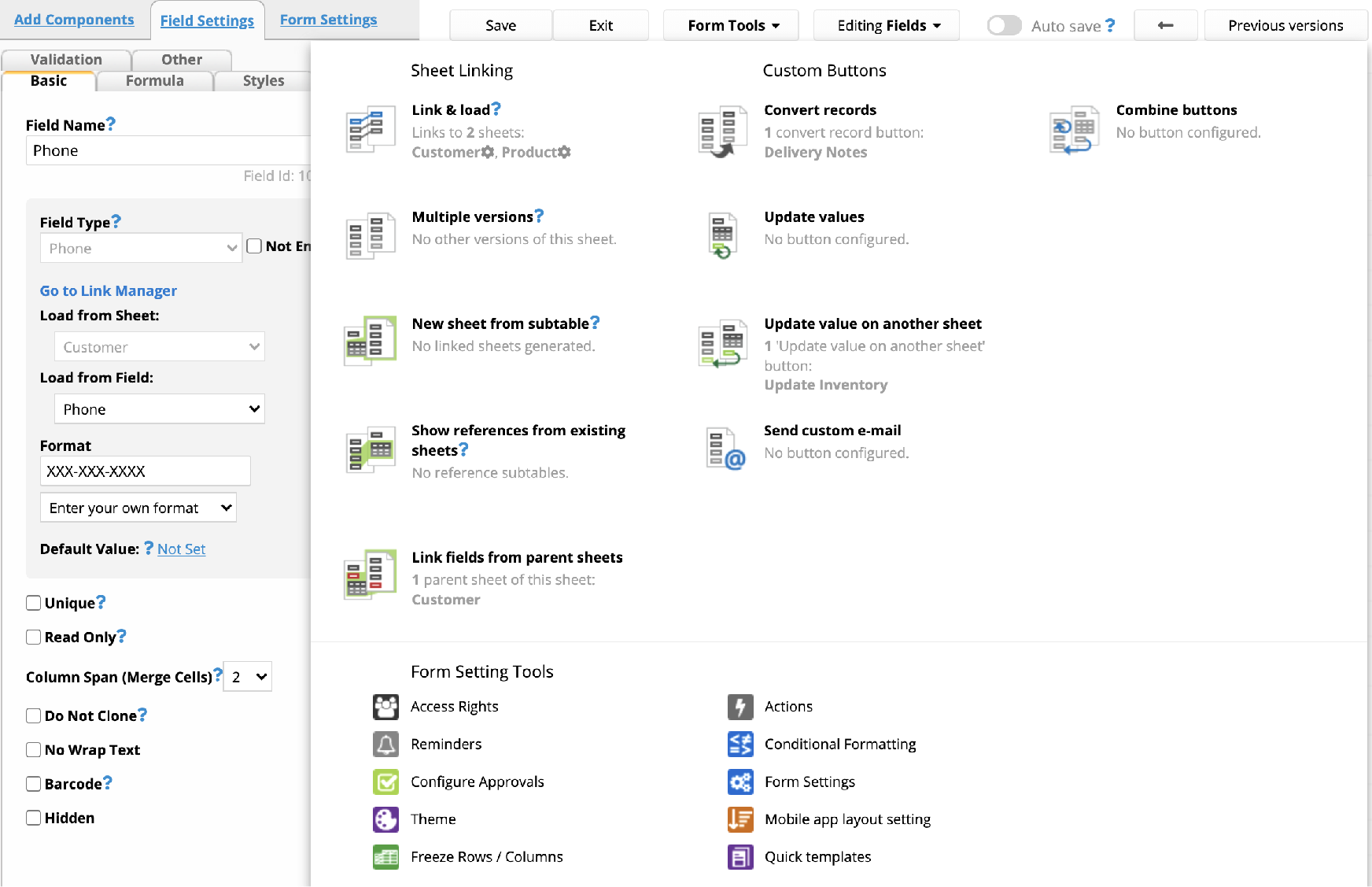 Action Buttons: Convert Records
Convert an order into a delivery note
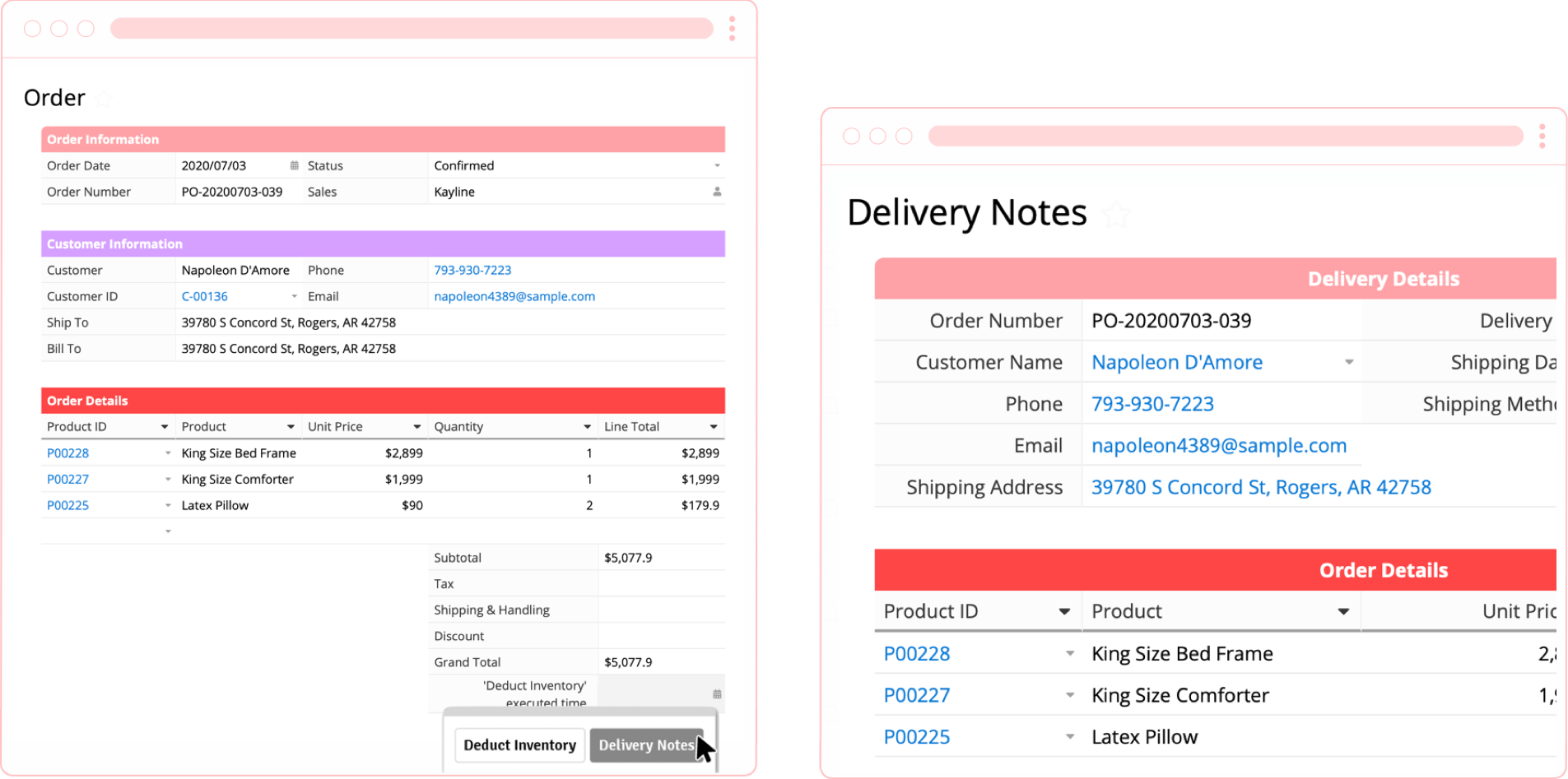 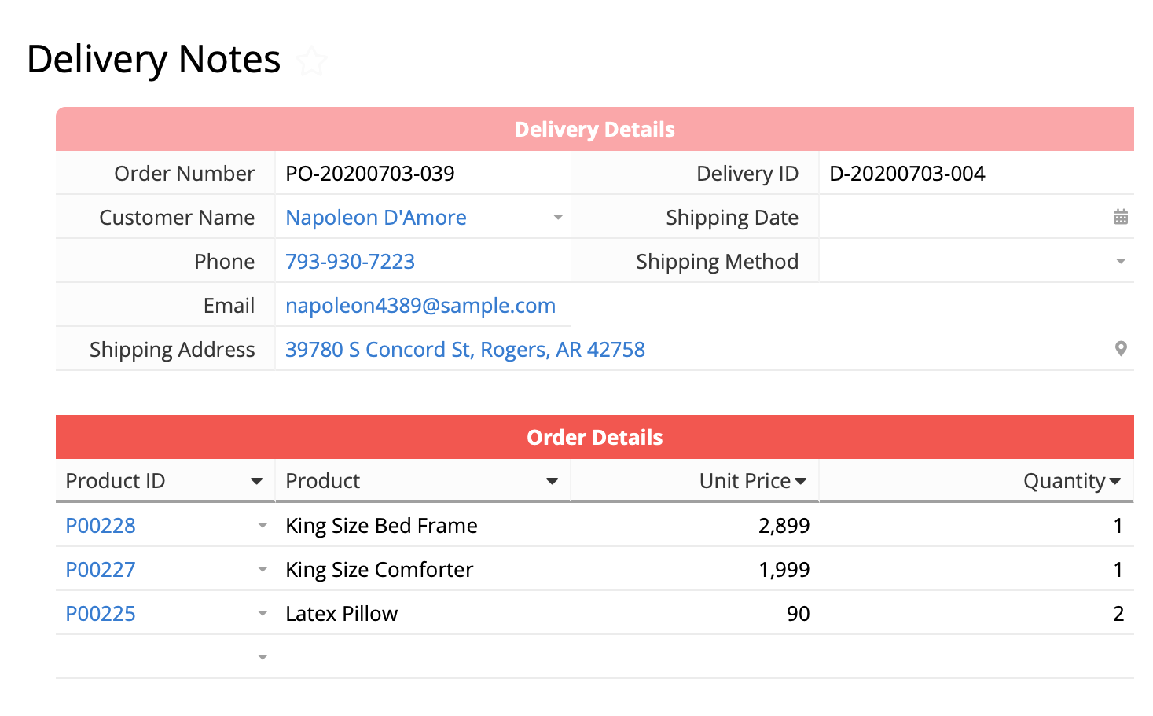 Action Buttons: Update Values
Update the inventory balance with one click
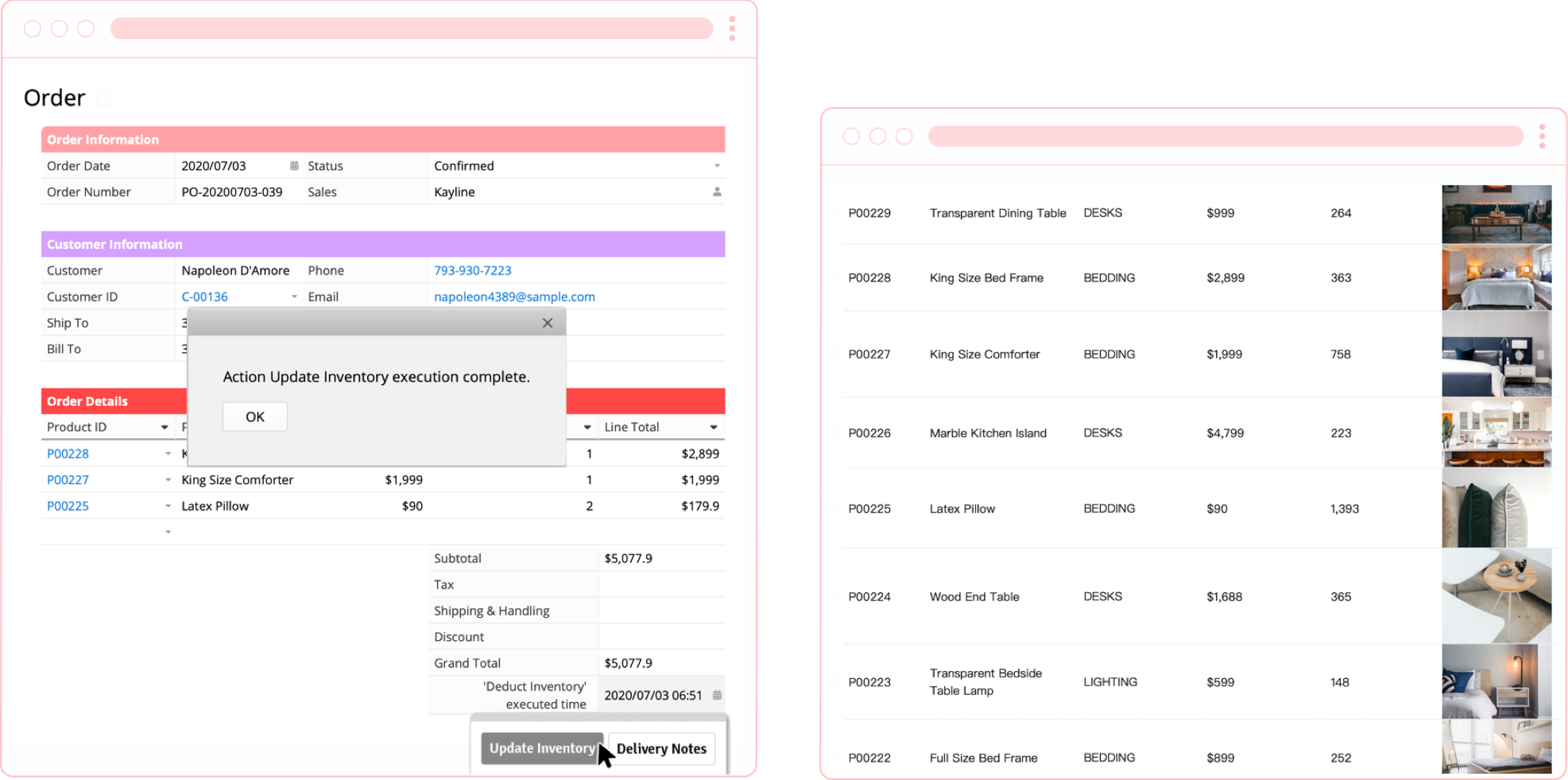 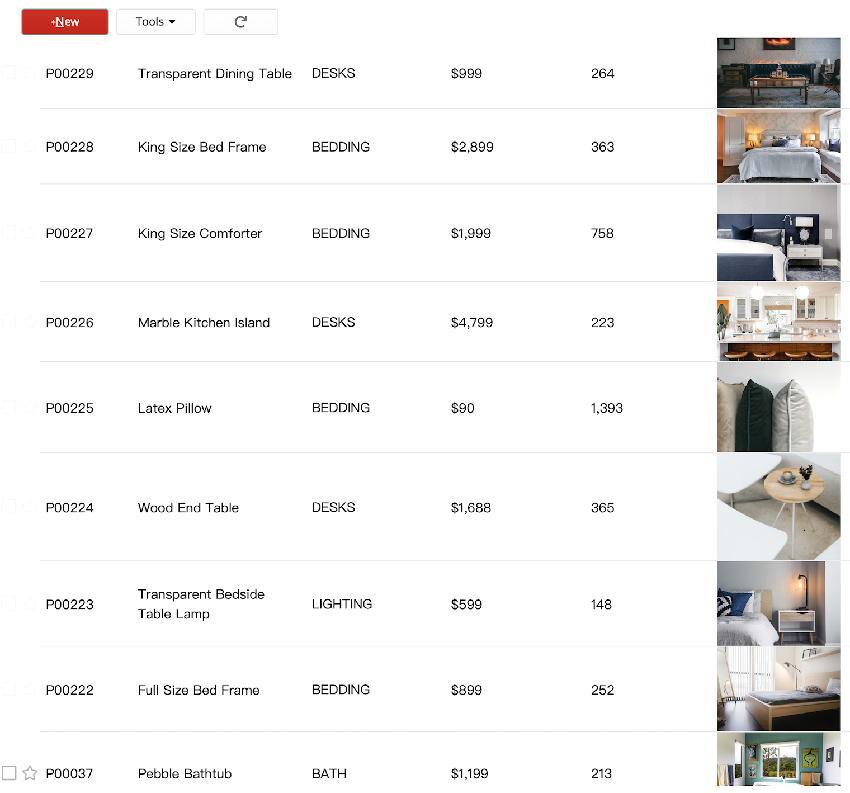 Emailing With the Database
Sending, receiving, and replying emails all in Ragic, 
the easier way to follow up
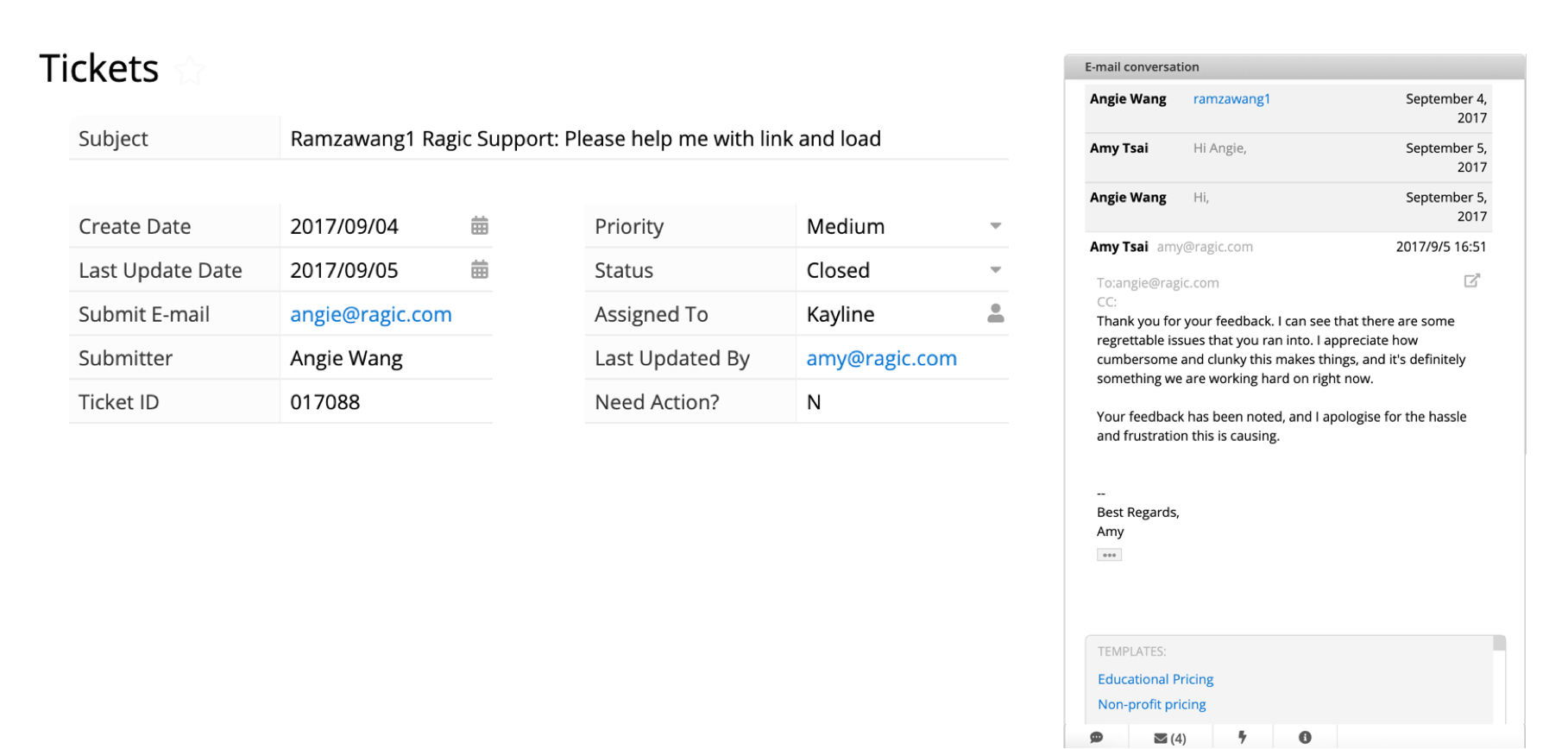 Reports
Crystal-clear visualization of your data with auto-generated reports
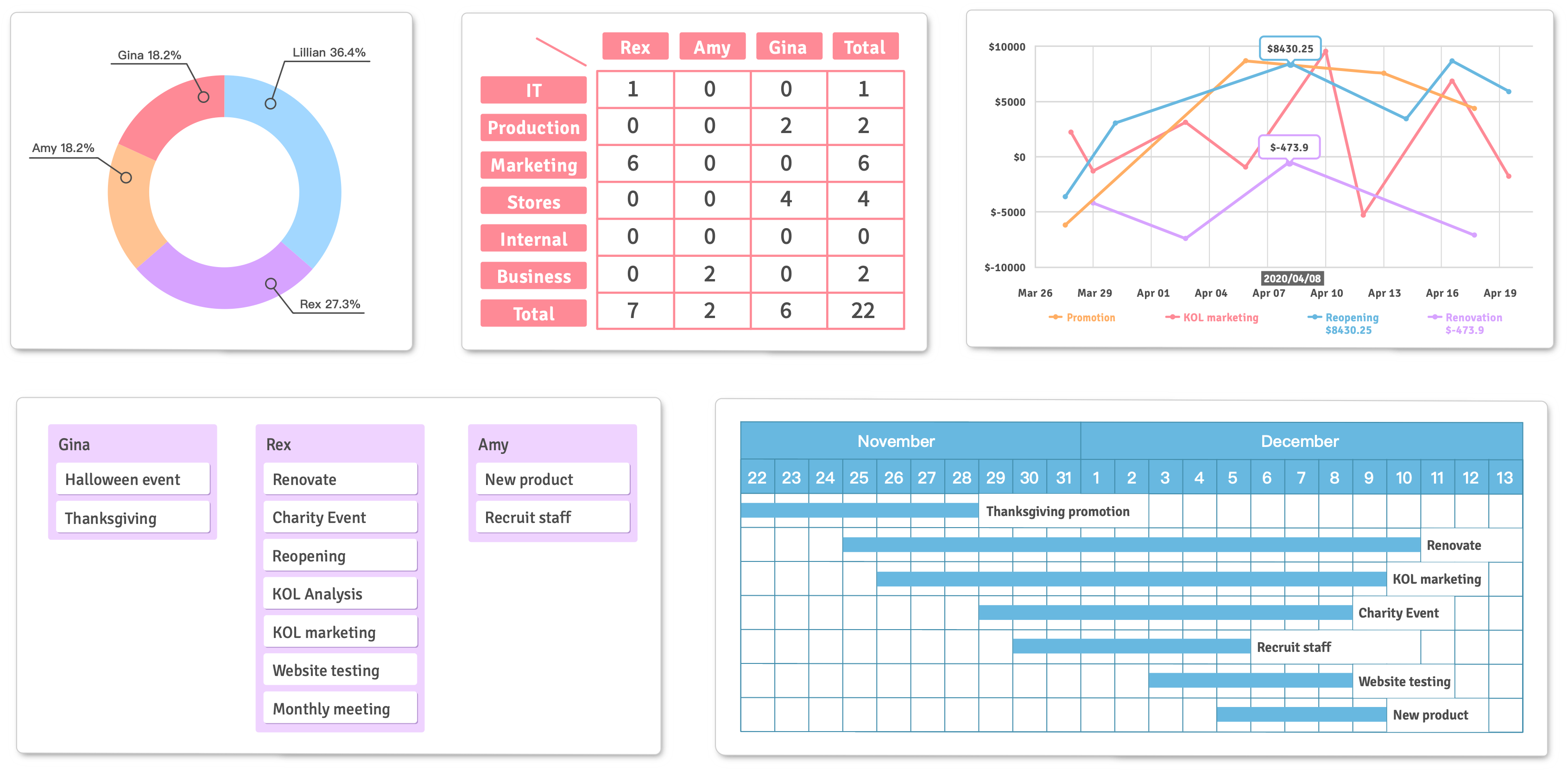 Generate Office Documents
Generate Word and Excel documents 
automatically from your database with Mail Merge
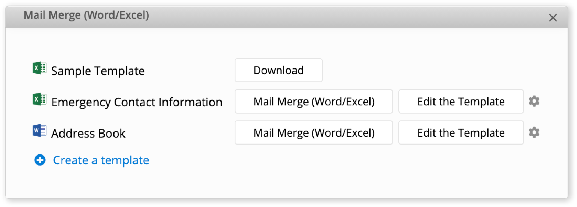 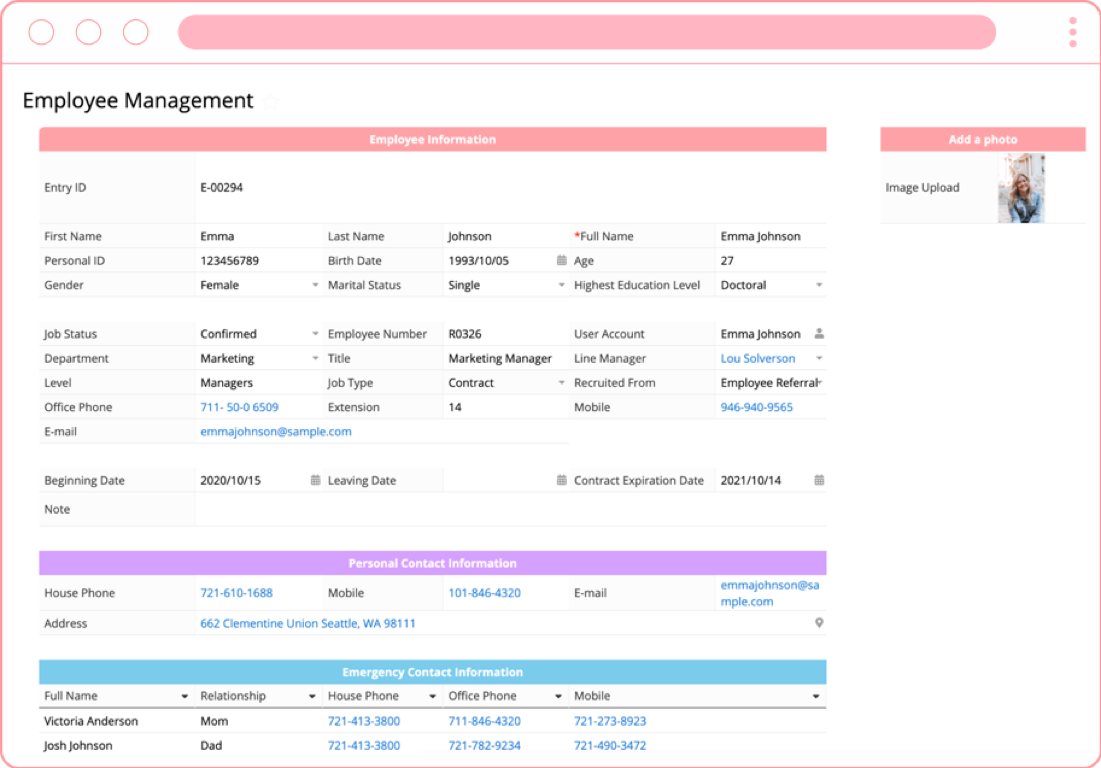 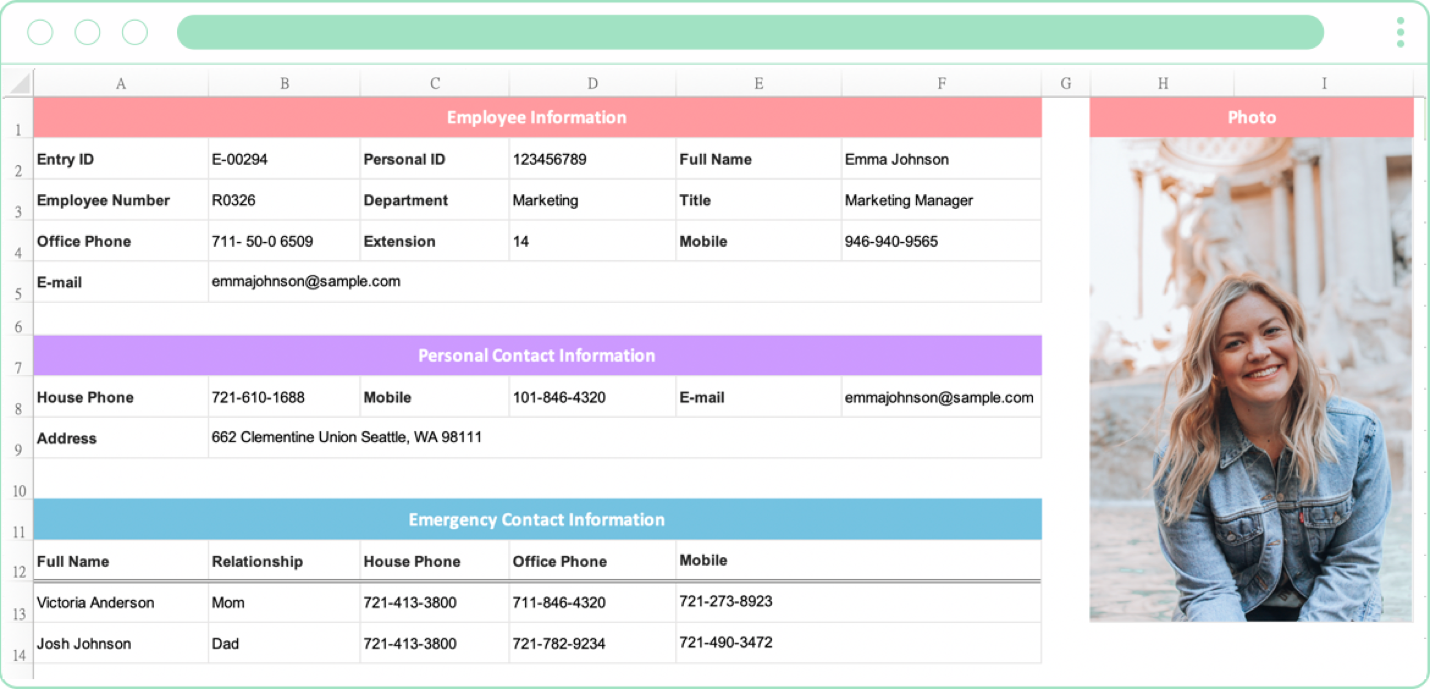 Works With Excel
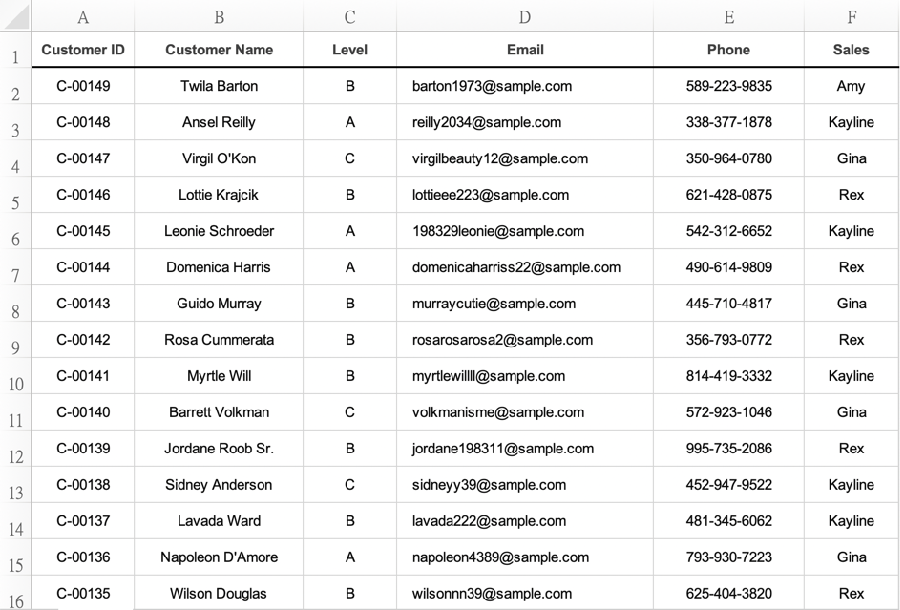 Create databases with Excel files
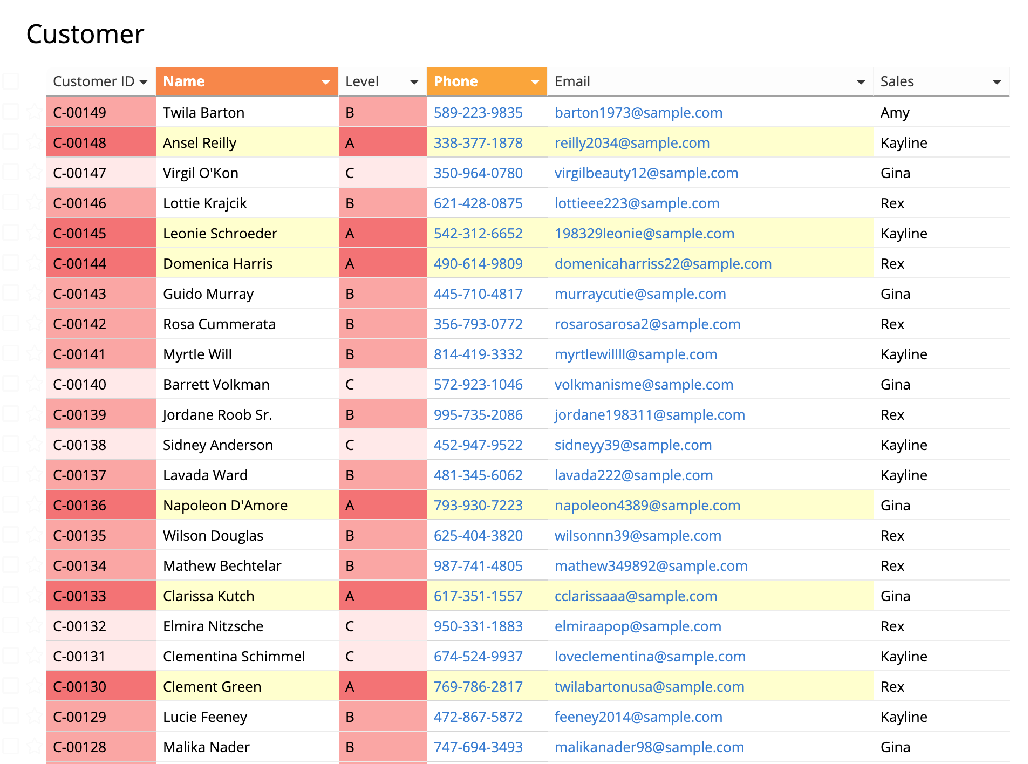 Export Excel/CSV files
Built-in Approval Flow
Automated one-click approval system saves time for everyone
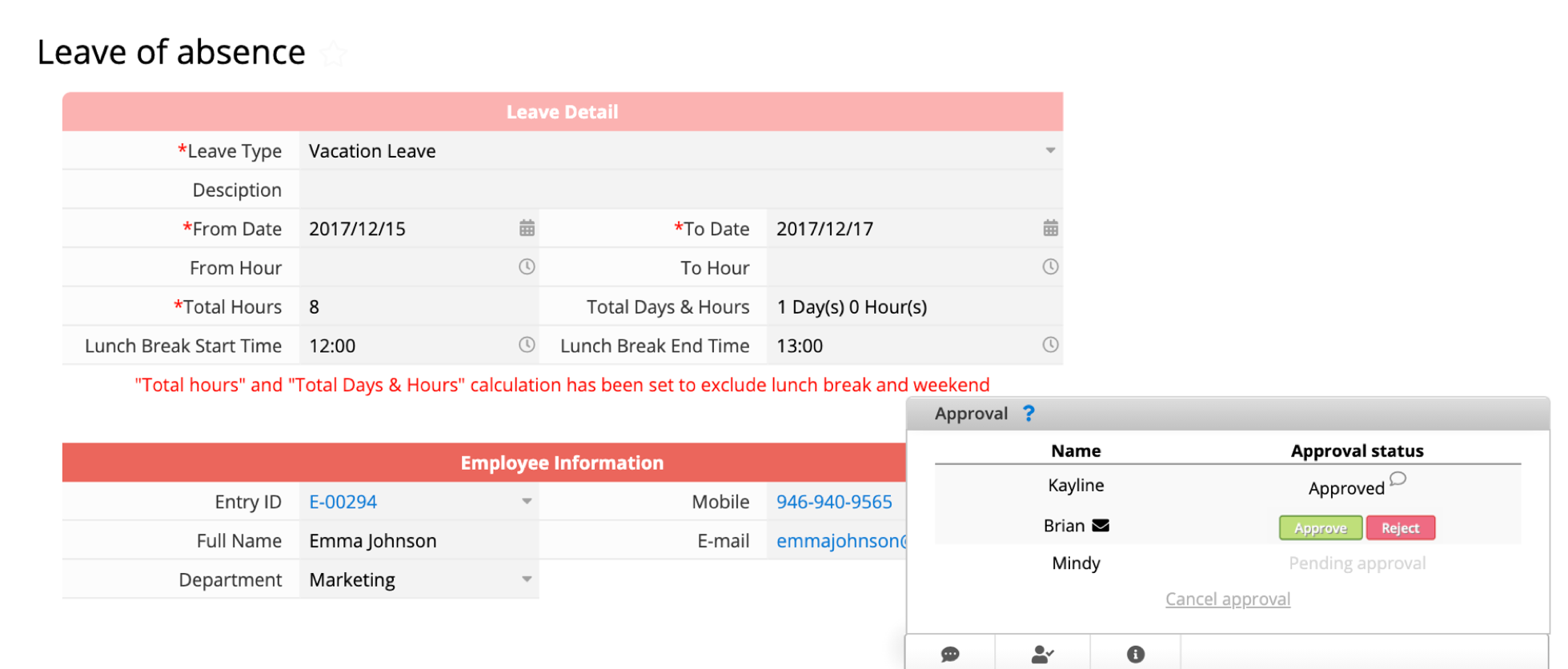 Reminders & Instant Notifications
Never miss out on the latest updates with emails, 
on-screen reminders, and notifications
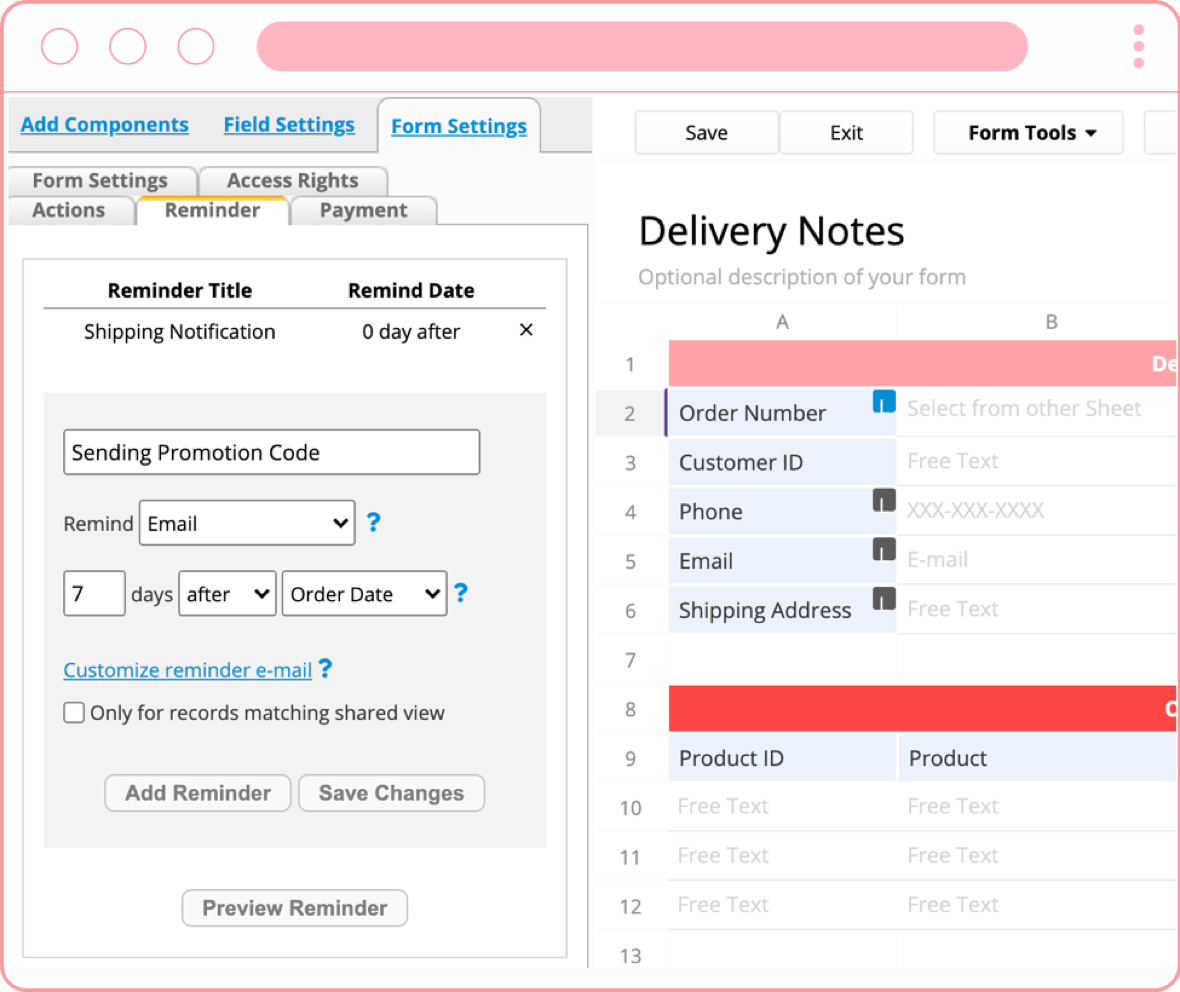 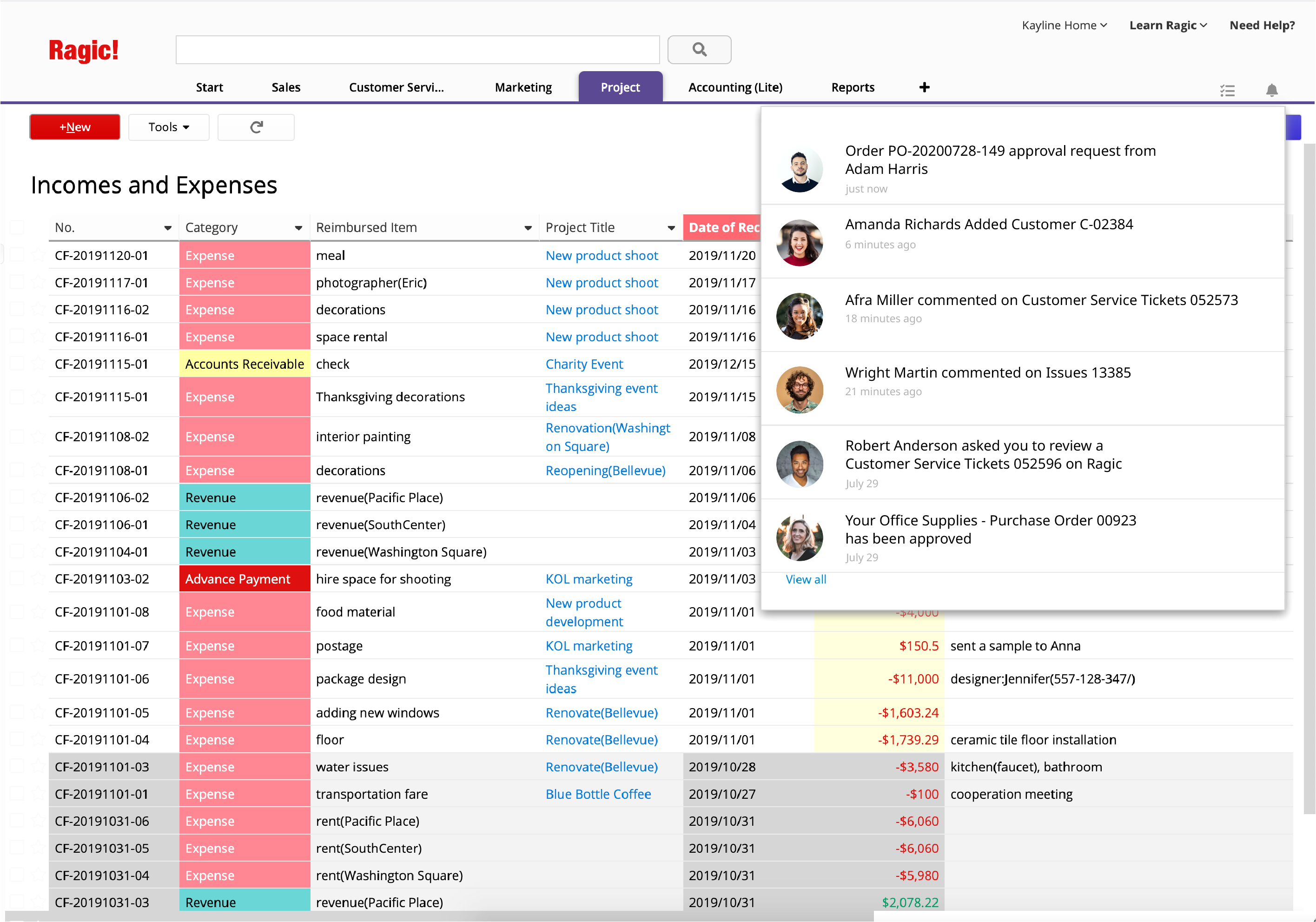 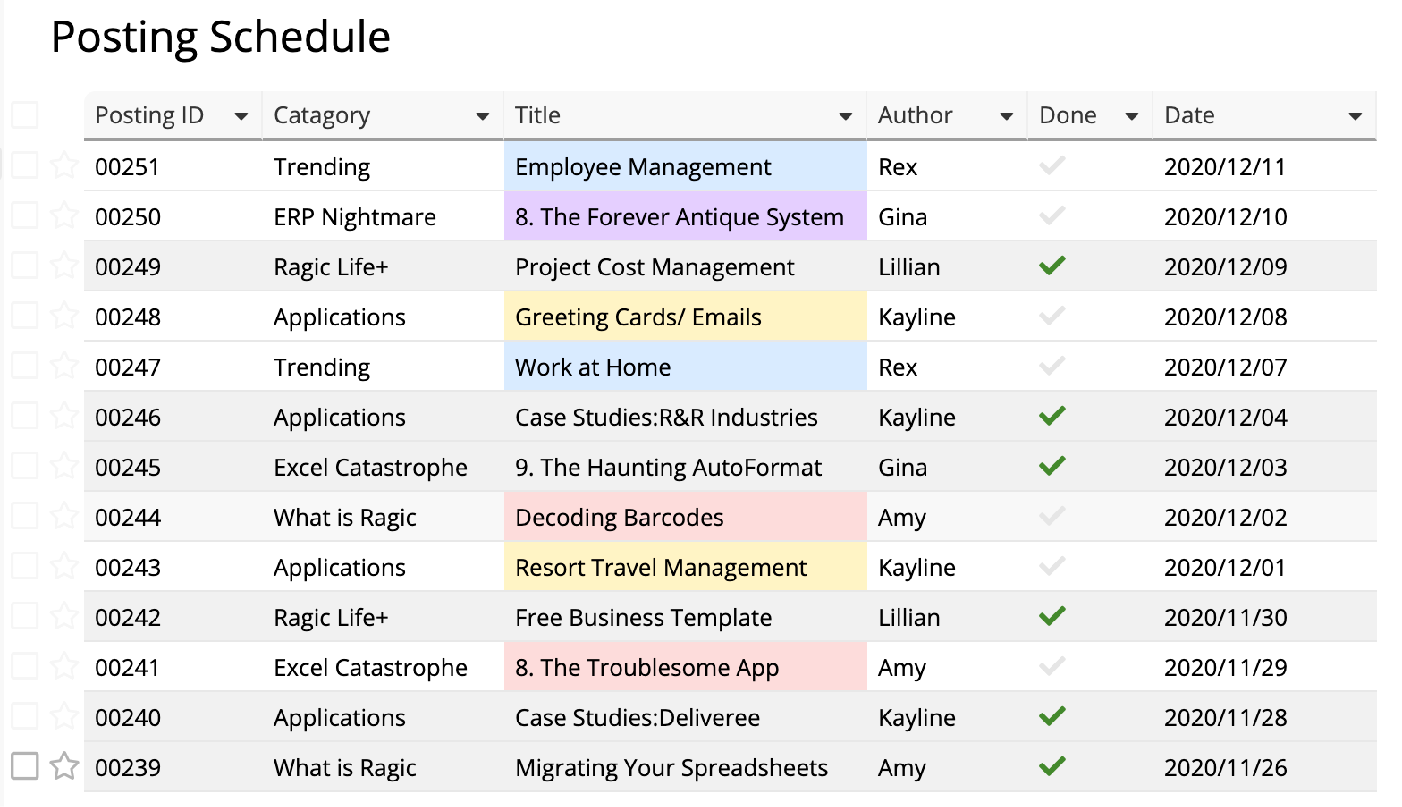 Calendar
Track all the dates in the database with
your favorite calendar application
History
Who? When? What? 
Full version history on how the entry has been modified
2019/11/20 19:10:00  Lillian modified 
Project record New product shoot 
Total Amount: 667.6 → 730.09
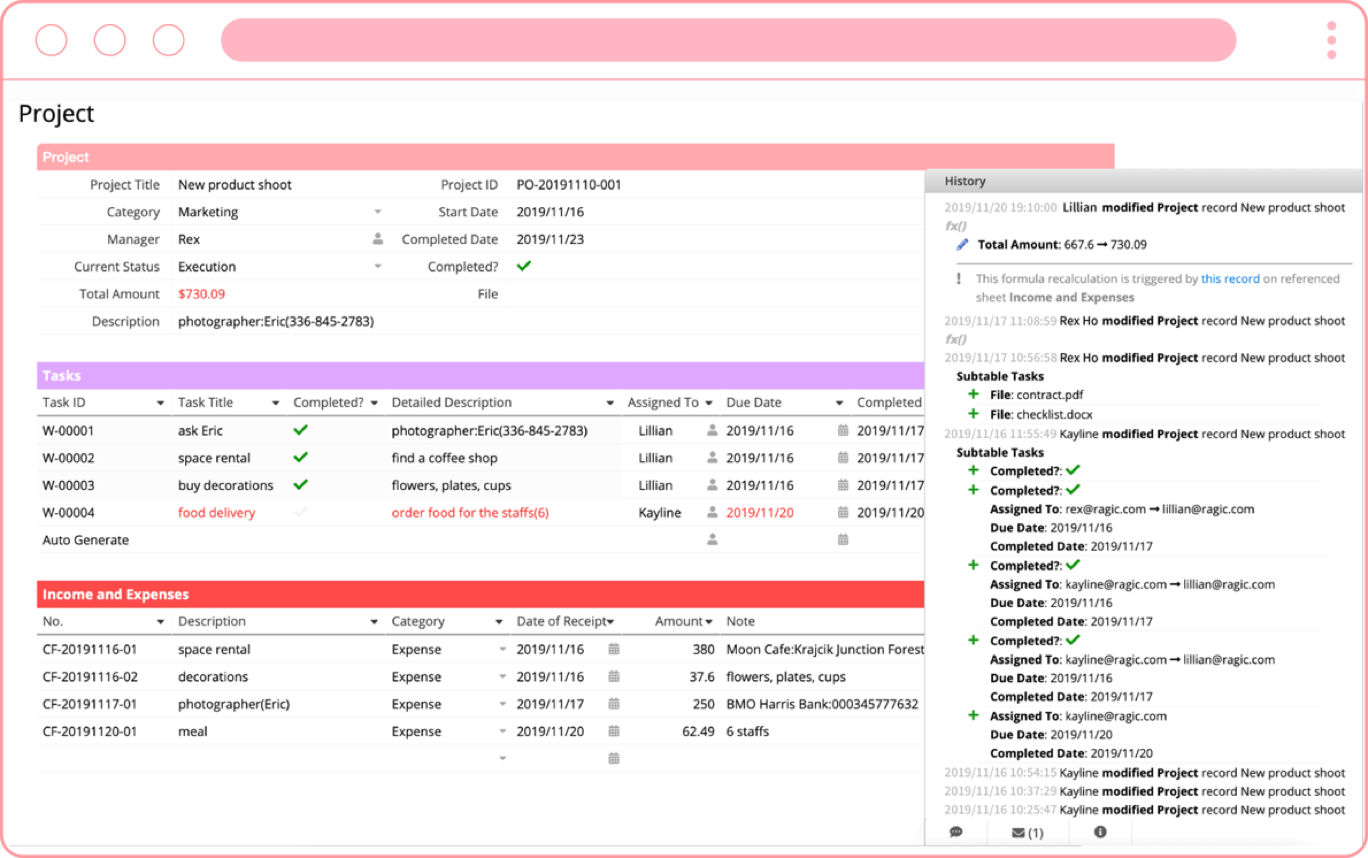 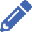 !
This formula recalculation is triggered 
by this record on referenced sheet 
Income and Expenses
2019/11/17 10:56:58  Rex Ho modified 
Project record New product shoot 
    Subtable Tasks
     File: contract.pdf
     File: checklist.docx
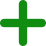 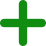 2019/11/16 11:55:49  Kayline  modified
 Project record New product shoot
    Subtable Tasks
     Completed?:
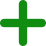 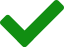 Embed on Your Website
Add the power of database to your web pages or blogs
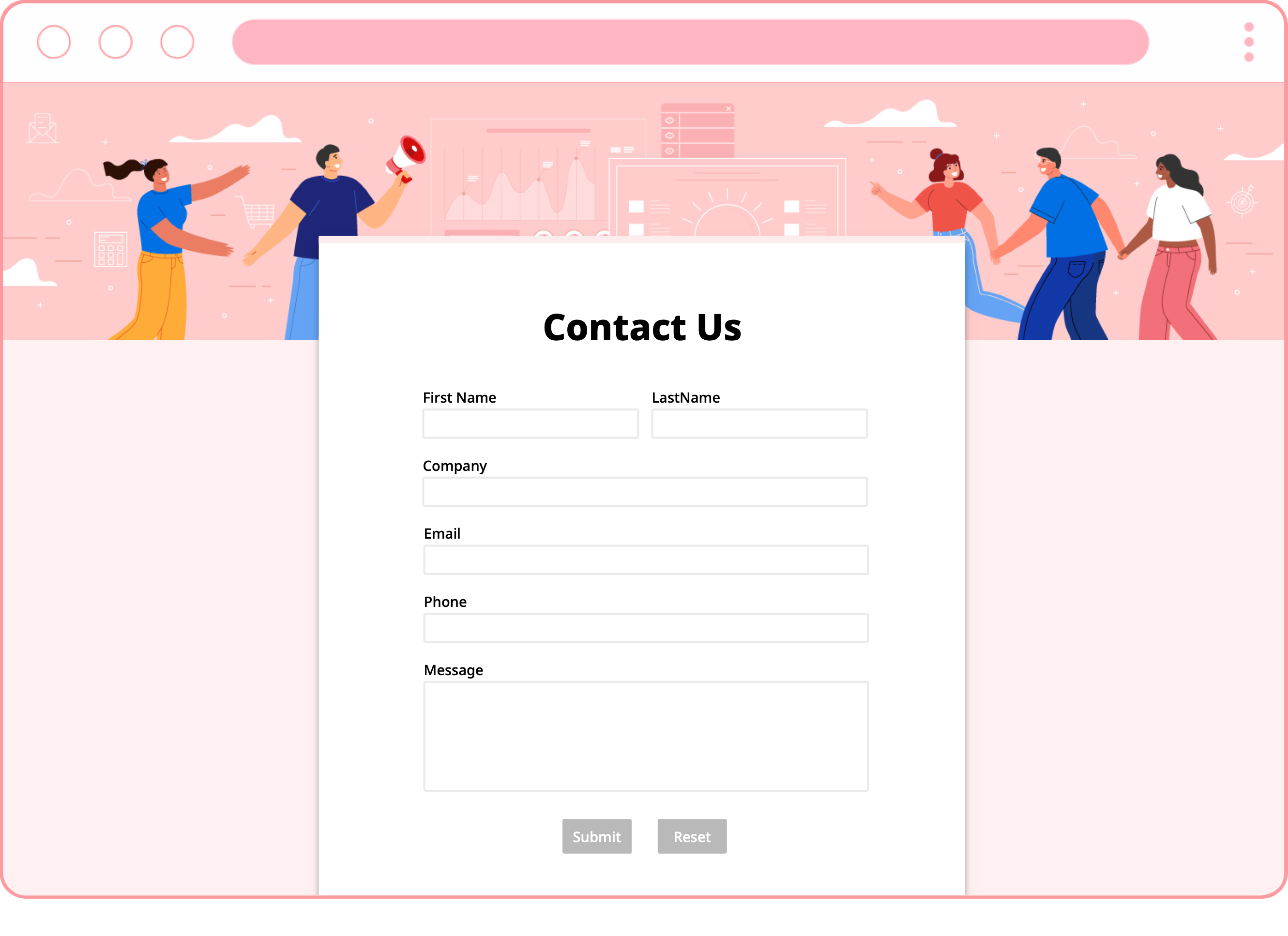 Simple, Powerful API
RESTful HTTP API for full programmatic access to your database
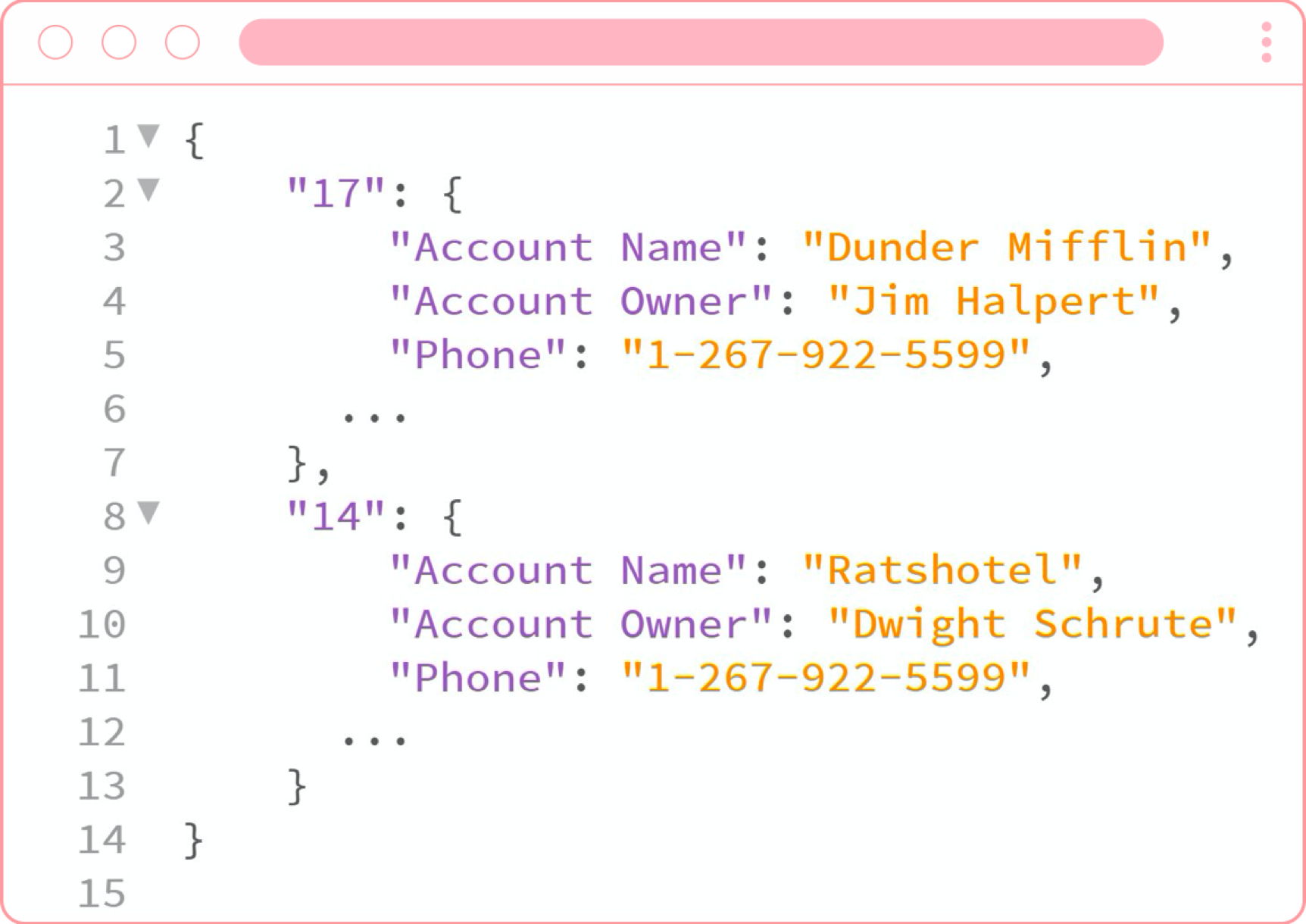 Customized Scripting
No matter how complex your business logic is, 
it can be done with our server-side Javascript workflow engine
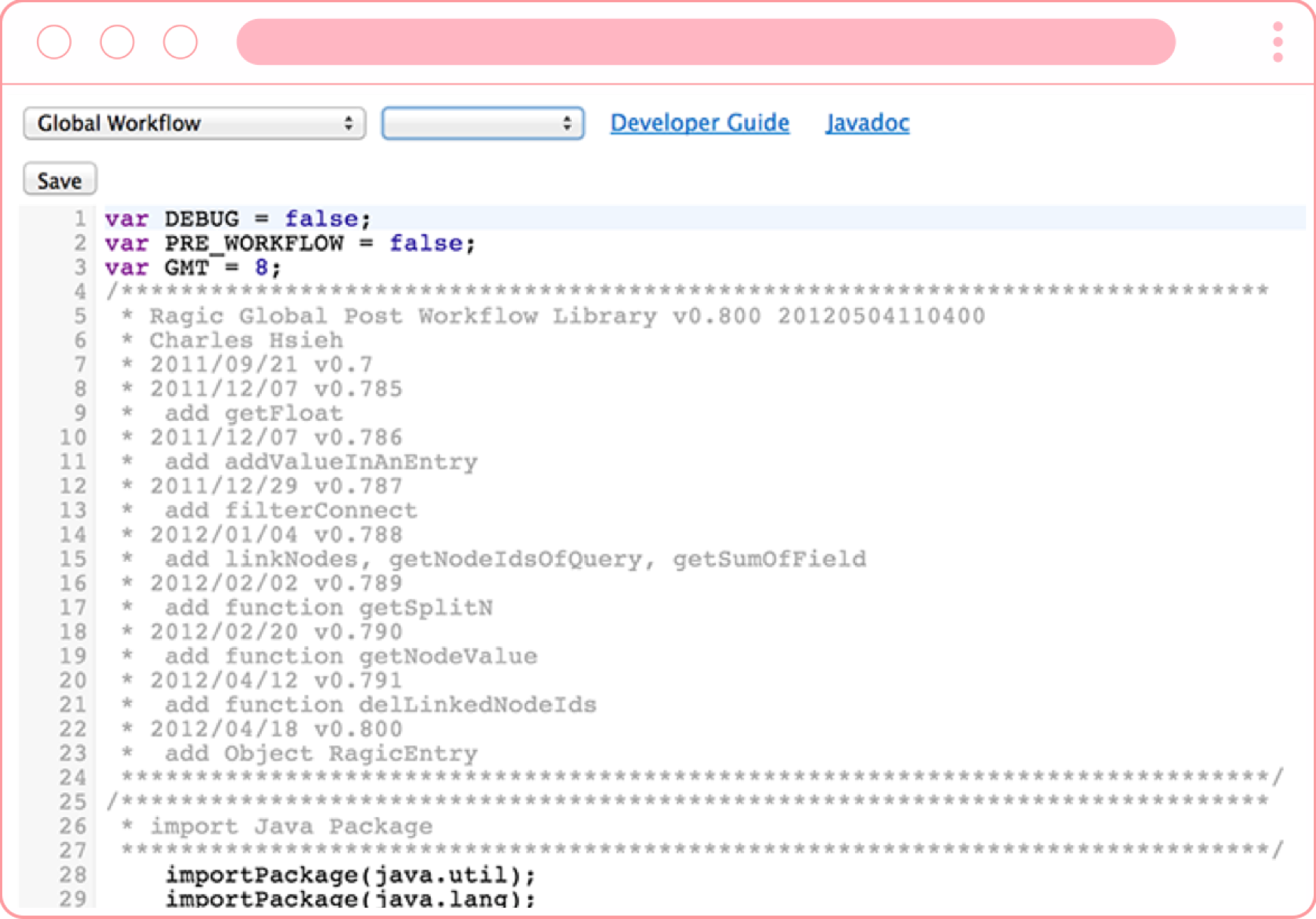 Technology Stack
Easy to deploy, cross-platform Java solution
Java-based
Deploy on Linux and Windows servers
Embedded application server (Jetty), embedded DB (Berkeley DB)
Super easy to install and deploy
NoSQL DB for high performance on flexible data structure
Server-side Javascript scripting engine
A language familiar to all web developers
Pure Javascript AJAX interface, no Flash/Applet/Silverlight, runs on any Web browser
Robust RESTful API to query / post data to Ragic
Happy Customers
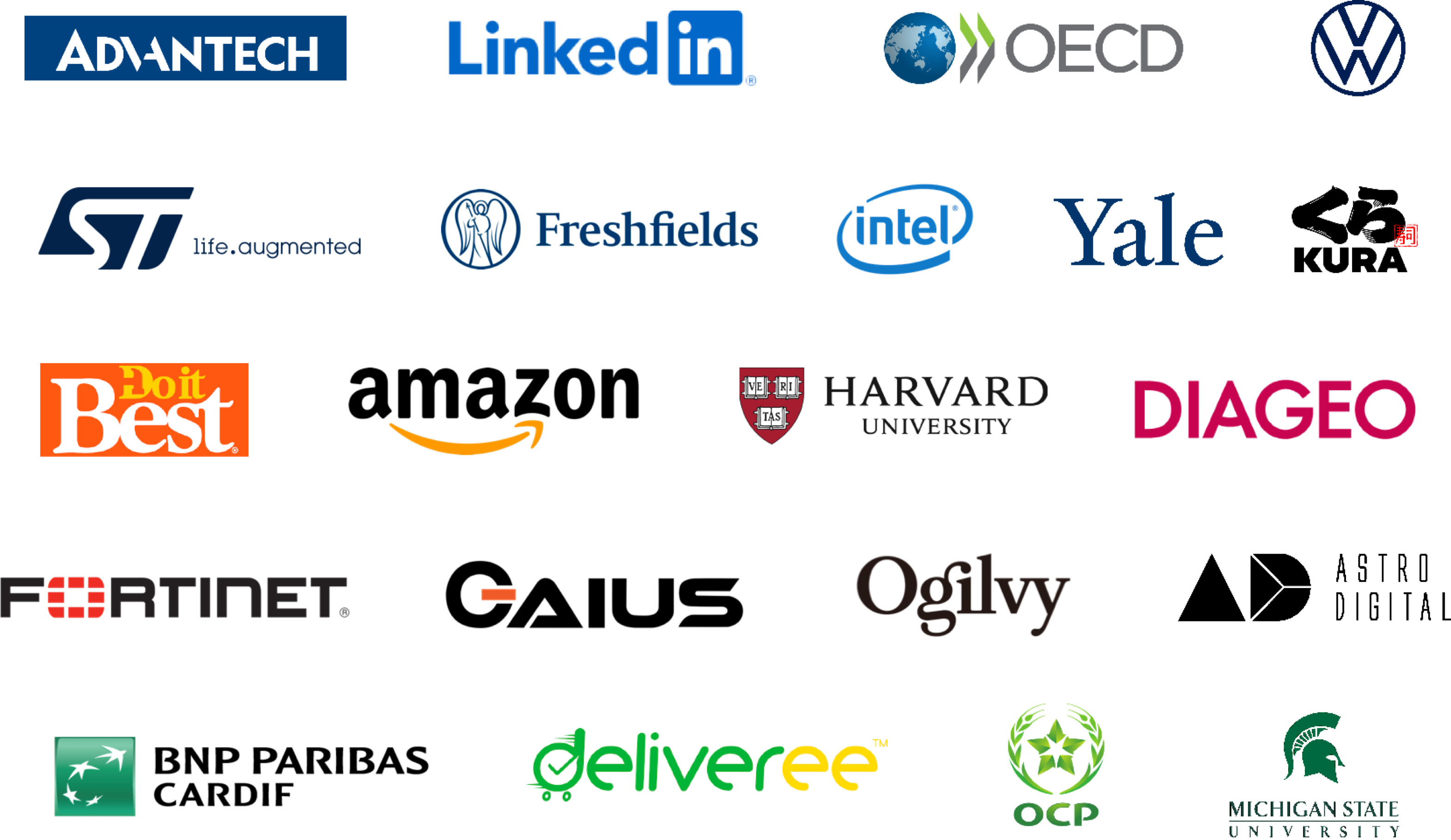